أبواب الكتاب
مقدمة كتاب الزكاة.
باب زكاة العروض.
باب زكاة الفطر.
باب زكاة بهيمة الأنعام.
باب إخراج الزكاة.
باب زكاة الحبوب والثمار.
باب زكاة النقدين.
باب أهل الزكاة.
مراجع مساندة.
-[تعريف الزكاة]:
النماء والزيادة يقال: زكا الزرع: إذا نما وزاد وتطلق على المدح والتطهير والصلاح وسمي المخرج زكاة لأنه يزيد في المخرج منه ويقيه الآفات.
لغة :
حق واجب في مال خاص لطائفة مخصوصة في وقت مخصوص.
وفي الشرع :
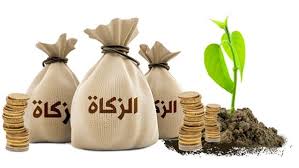 -تجب الزكاة في :
والأثمان
سائمة بهيمة الأنعام
ويأتي تفصيلها
وعروض التجارة
والخارج من الأرض
القائمة.
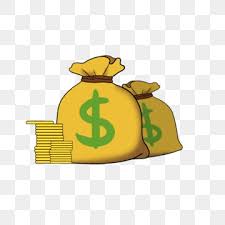 محاور العرض
3.ما لا يشترط فيه الحول.
1.تعريف الزكاة وما تجب فيه
2.شروط الزكاة.
.
6.متى يبدأ الحول إذا انتقل المال للوارث؟
4.موت الأصل قبل نتوج الفرع.
5.متى يبدأ الحول إذا لم يبلغ الأصل نصابًا؟
9.مسائل في انعقاد و انقطاع الحول.
8. من كان في ماله حقّ ينقص النصاب.
7. متى يزكي من تعلق بماله حقّ؟
12. ما لا يعتبر في وجوب الزكاة.
11.إتلاف المالك النصاب .
10.فيم تجب الزكاة
14. ما يقدم على الزكاة.
15. الأسئلة.
13.عدم سقوط الزكاة إذا مات من وجبت عليه.
الرئيسية
-[شروط الزكاة]:
بشروط خمسة :
و الثالث: 
ملك نصاب ولو لصغير 
أو مجنون؛ لعموم الأخبار وأقوال الصحابة فإن نقص عنه فلا زكاة 
*إلا الركاز.
و الثاني: 
إسلام، فلا تجب على كافر أصلي أو مرتد فلا يقضيها إذا أسلم.
أحدها: 
حرية، فلا تجب على عبد؛ لأنه لا مال له ولا على مكاتب لأنه عبد وملكه غير تام وتجب على مبعض بقدر حريته.
القائمة.
بشروط خمسة :
و الخامس: 
مضي الحول؛ لقول عائشة عن النبي صلى الله عليه وسلم: "لا زكاة في مال حتى يحول عليه الحول" . رواه ابن ماجة
و الرابع: 
استقراره أي تمام الملك في الجملة، فلا زكاة في دين الكتابة لعدم استقراره لأنه يملك تعجيز نفسه.
[سبب اشتراط الحول] : 
ورفقا بالمالك ليتكامل النماء فيواسي منه.
القائمة.
-[ما لا يشترط فيه الحول] :
و يعفى فيه عن نصف يوم في غير المعشر أي الحبوب والثمار
لقوله تعالى: {وَآتُوا حَقَّهُ يَوْمَ حَصَادِهِ}
الدليل :
و  كذا المعدن والركاز والعسل قياسا عليهما.
فلا زكاة فيه حتى يحول عليه الحول.
- فإن استفاد مالا بإرث أو هبة ونحوهما :
و إلا نتاج السائمة
ولو لم يبلغ النتاج أو الربح نصابا فإن حولهما حول أصلهما فيجب ضمها إلى ما عنده وإن كان نصابا.
و ربح التجارة
-لقول عمر: (اعتد عليهم بالسخلة ولا تأخذها منهم) رواه مالك. 
-ولقول علي: عد عليهم الصغار والكبار
الدليل :
القائمة.
-[إذا مات الأصل قبل نتوج الفرع] :
فلو ماتت واحدة من الأمات فنتجت سخلة: انقطع
بخلاف : ما لو نتجت ثم ماتت.
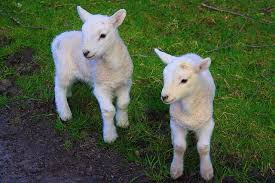 -[متى يبدأ الحول إذا لم يبلغ الأصل نصابًا؟]:
وإلا يكن الأصل نصابا : فـ حول الجميع من كماله نصابًا .
مثــــــــــال :
وكذا لو ملك ثمانية عشر مثقالًا وربحت شيئا فشيئا 
فحولها منذ بلغت عشرين .
فلو ملك خمسا وثلاثين شاة فنتجت شيئا فشيئا:
فحولها من حين تبلغ أربعين.
-[متى يبدأ الحول إذا انتقل المال للوارث؟]:
ولا يبني الوارث على حول الموروث ويضم المستفاد إلى نصاب بيده من جنسه أو في حكمه ويزكي كل واحد إذا تم حوله.
القائمة.
- ولو قبض دون نصاب :
- ومن كان له :
دين 
 أو حق من مغصوب 
أو مسروق 
أو موروث مجهول 
ونحوه من صداق وغيره 
كثمن مبيع 
وقرض على مليء باذل ، أو غيره :
زكّاه.
الحكم :
وكذا لو كان بيده دون نصاب وباقيه دين أو غصب أو ضال والحوالة به أو الإبراء كالقبض .
أدى زكاته إذا قبضه لما مضى.
الحكم :
الدليل :
روي عن علي
العلة :
لأنه يقدر على قبضه والانتفاع به،
 قصد ببقائه عليه الفرار من الزكاة أو لا .
القائمة.
-[من عليه دين ولو مالًا ظاهرا أو كفارة أو نذر يُنقص النصاب ]:
ولا زكاة في مال من عليه دين ينقص النصاب.
الحكم :
فالدين وإن لم يكن من جنس المال مانع من وجوب الزكاة في قدره.
العلة :
-ولو كان المال المزكى ظاهرًا؛ كالمواشي والحبوب والثمار.
- وكفارة؛ كدين.
- وكذا نذر مطلق
- وزكاة
ومتى برئ : ابتدأ حولا.
- ودين حج وغيره؛ لأنه يجب قضاؤه، أشبه دين الآدمي، ولقوله عليه السلام: «دين الله أحق بالوفاء» .
القائمة.
-[مسائل في انعقاد و انقطاع الحول]:
وإن ملك نصابا صغارًا:
انعقد حوله حين ملكه
الحكم :
الدليل :
لعموم قوله عليه السلام: «في أربعين شاة: شاة» ؛ لأنها تقع على الكبير والصغير.
لكن لو تغذت باللبن فقط
الحكم :
لم تجب.
لعدم السوم.
العلة :
وإن نقص النصاب في بعض الحول:
انقطع.
الحكم :
لكن يعفى في الأثمان وقيم العروض عن نقص يسير؛ كحبة وحبتين؛ لعدم انضباطه.
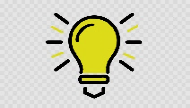 لعدم الشرط.
العلة :
القائمة.
-[مسائل في انعقاد و انقطاع الحول]:
أو باعه - ولو مع خيار- بغير جنسه:
الحكم :
انقطع الحول.
أو أبدله بغير جنسه - لا فرارا من الزكاة -:
الحكم :
انقطع الحول؛ لما تقدم [من عدم الشرط لوجوب الزكاة]
ويستأنف حولا [في المسائل السابقة]
* إلا في ذهب بفضة، وبالعكس؛ لأنهما كالجنس الواحد، ويخرج مما معه عند الوجوب.
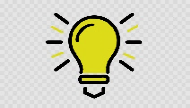 القائمة.
-[مسائل في انعقاد و انقطاع الحول]:
وإذا اشترى عرضا لتجارة بنقد، أو باعه به:
وإن قصد بذلك الفرار من الزكاة لم تسقط؛ لأنه قصد به إسقاط حق غيره فلم يسقط، كالمطلق في مرض الموت. 
فإن ادعى عدم الفرار وثم قرينة عمل بها، وإلا فقوله.
بنى على حول الأول
الحكم :
لأن الزكاة تجب في قيم العروض، وهي من جنس النقد.
العلة :
وإن أبدله بـنصاب من جنسه؛ كأربعين شاة بمثلها أو أكثر:
بنى على حوله، والزائد تبع للأصل في حوله كنتاج، فلو أبدل مائة شاة بمائتين؛ لزمه شاتان إذا حال حول المائة.
الحكم :
وإن أبدله بدون نصاب:
الحكم :
انقطع.
القائمة.
-[فيم تجب الزكاة ؟]:
تجب الزكاة في عين المال الذي لو دفع زكاته منه أجزأت؛
كالذهب، والفضة، والبقر، والغنم السائمة ونحوها.
الدليل :
لقوله عليه السلام: «في أربعين شاة: شاة»
 و «فيما سقت السماء: العشر» ونحو ذلك، و (في) للظرفية، وتعلقها بالمال كتعلق أرش جناية برقبة الجاني، فللمالك إخراجها من غيره.
والنماء بعد وجوبها له.
-[إن أتلف المالك النصاب ]:
وإن أتلفه لزمه ما وجب فيه، وله التصرف فيه ببيع وغيره.
فلذلك قال: ولها تعلق بالذمة، أي: ذمة المزكي؛ لأنه المطالب بها.
القائمة.
-ما لا يعتبر في وجوب الزكاة :
ولا يعتبر في وجوبها أيضا بقاء المال
لا يعتبر في وجوبها إمكان الأداء كسائر العبادات
فإن الصوم يجب على المريض والحائض.
 والصلاة تجب على المغمى عليه والنائم.
فلا تسقط بتلفه، فرط أو لم يفرط؛ كدين الآدمي.
إلا إذا تلف زرع أو ثمر بجائحة قبل حصاد وجذاذ.
فتجب في الدين والمال الغائب ونحوه كما تقدم [في قوله: من مغصوب ومسروق. الخ.].
لكن لا يلزمه الإخراج قبل حصوله بيده.
القائمة.
-[هل تسقط الزكاة إذا مات من وجبت عليه؟]:
والزكاة إذا مات من وجبت عليه كالدين في التركة
لقوله عليه السلام: «فدين الله أحق بالوفاء».
الدليل :
-[ما يُقدَّم على الزكاة] :
وضاق المال قُدِّم، وإلا تحاصا.
دين برهن
فإن وجبت [الزكاة] وعليه :
-ويقدم نذر معين
-وأضحية معينة.
القائمة.
اختر الإجابة الصحيحة :
-من عليه دين يُنقص النصاب؟
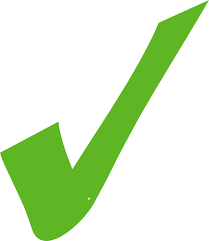 ج. لا زكاة عليه حتى يبرأ منه، ومتى برئ ابتدأ حولًا.
ب. يزكّي ولو كان عليه دين .
أ. لا زكاة عليه حتى يبرأ منه، ويزكي بمجرد براءته.
-إن نقص النصاب في بعض الحول؟
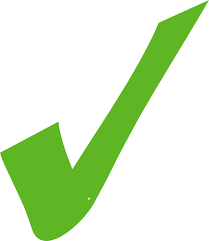 أ. ينقطع الحول.
ج. لا ينقطع الحول.
ب. يكمل الحول إذا تمّ النصاب من جديد.
-فيم تجب الزكاة ؟
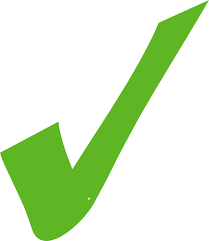 ج. يخيّر بين عين المال أو النقد
ب. في عين المال
أ. في النقدين، ويقوّم ما لديه بهما
-ما لا يعتبر في وجوب الزكاة ؟
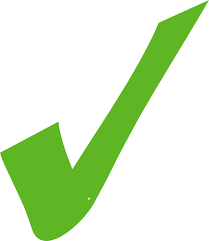 ج. جميع ما سبق .
أ. ملك النصاب .
ب. إمكان الأداء.
القائمة.
اختر الإجابة الصحيحة :
- بقاء المال في يد المالك معتبر في وجوبها ، فتسقط الزكاة بتلفه؟
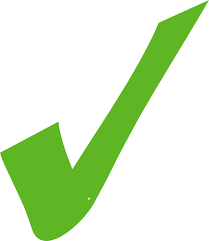 صح
خطأ
-إن ماتت واحدة من الأمات ثم نتجت سخلة لم ينقطع الحول؟
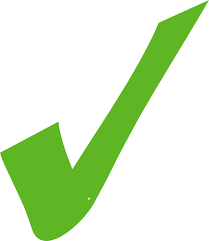 خطأ
صح
-لا يبني الوارث على حول الموروث ؟
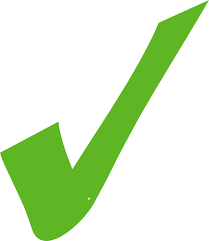 خطأ
صح
-تسقط الزكاة إذا مات من وجبت عليه؟
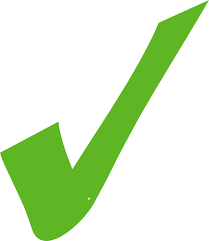 خطأ
صح
القائمة.
-باب زكاة بهيمة الأنعام-
الرئيسية
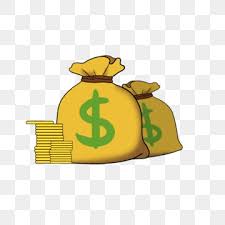 محاور العرض
3.زكاة البقر
1.زكاة بهيمة الأنعام وشرطها
2.زكاة الإبل
5.ما لا يؤخذ في الزكاة
4.زكاة الغنم
6.ما يُخرج عن المراض وصغار الغنم.
8.الخلطة وأحكامها
7.ما يُخرج إذا كان النصاب نوعين.
9.قسمة الزكاة على الخلطاء
10.الأسئلة.
[باب زكاة بهيمة الأنعام]
وهي الإبل والبقر والغنم، وسميت بهيمة لأنها لا تتكلم.
-تجب الزكاة في :
-وبقر، أهلية أو وحشية ومنها الجواميس
-وغنم، ضأن أو معز أهلية أو وحشية
-إبل، بخاتي أو عراب
-[شرط بهيمة الأنعام التي تجب فيها الزكاة] :
الحول أو أكثره.
وكانت سائمة أي راعية للمباح
1-إذا كانت لدر ونسل لا لعمل
لحديث بهز بن حكيم عن أبيه عن جده قال: سمعت
رسول الله - صَلَّى اللَّهُ عَلَيْهِ وَسَلَّمَ - يقول: «في كل إبل سائمة في كل أربعين ابنة لبون» رواه أحمد وأبو داود والنسائي. وفي حديث الصديق: «وفي الغنم في سائمتها....» إلى آخره
الدليل :
فلا تجب في معلوفة ولا إذا اشترى لها ما تأكله أو جمع لها من المباح ما تأكله.
القائمة.
-[زكاة الإبــــــــل]:
إجماعا وهي ما تم لها سنة وسميت بذلك؛ لأن أمها قد حملت، والماخض الحامل، وليس كون أمها ماخضا شرطا، وإنما ذكر تعريفا لها بغالب أحوالها.
بنت مخاض
فيجب في خمس وعشرين
 من الإبل:
ويجب فيما دونها؛
أي دون خمس وعشرين:
بصفة الإبل، إن لم تكن معيبة،
ففي خمس من الإبل كرام سمان شاة كريمة سمينة، 
وإن كانت الإبل معيبة، ففيها شاة صحيحة تنقص قيمتها بقدر نقص الإبل، 
ولا يجزئ بعير ولا بقرة ولا نصفا شاتين، 
وفي العشر شاتان، وفي خمس عشرة ثلاث شياه، 
وفي عشرين أربع شياه إجماعا في الكل.
في كل خمس شاة
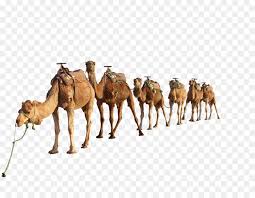 القائمة.
ما تم لها سنتان؛ لأن أمها قد وضعت غالبا فهي ذات لبن.
بنت لبون
وفي ست وثلاثين :
ما تم لها ثلاث سنين؛ لأنها استحقت أن يطرقها الفحل وأن يحمل عليها وتركب.
حقة
وفي ست وأربعين:
بالذال المعجمة ما تم لها أربع سنين؛ لأنها تجذع إذا سقط سنها وهذا أعلى سن يجب في الزكاة.
وفي إحدى وستين:
جذعة
وفي ست وسبعين:
بنتا لبون
إجماعا
حقتان
في إحدى وتسعين:
فثلاث بنات لبون
فإذا زادت عن مائة وعشرين واحدة
لحديث الصدقات الذي كتبه رسول الله - صَلَّى اللَّهُ عَلَيْهِ وَسَلَّمَ - وكان عند آل عمر بن الخطاب، رواه أبو داود والترمذي وحسنه.
القائمة.
ففي مائة وثلاثين: حقة وبنتا لبون. 
وفي مائة وأربعين: حقتان وبنت لبون. 
وفي مائة وخمسين: ثلاث حقاق.
وفي مائة وستين: أربع بنات لبون.
وفي مائة وسبعين: حقة وثلاث بنات لبون، وهكذا.
 فإذا بلغت مائتين: خُيِّر بين أربع حقاق وخمس بنات لبون.
ثم في كل أربعين:
بنت لبون
حقة
وفي كل خمسين:
ومن وجبت عليه بنت لبون مثلا وعدمها أو كانت معيبة فله أن يعدل إلى بنت مخاض ويدفع جبرانا أو إلى حقة ويأخذه، وهو شاتان أو عشرون درهما، ويجزئ شاة وعشرة دراهم .
ويتعين على ولي محجور عليه إخراج أدون مجزئ ولا دخل لجبران في غير إبل.
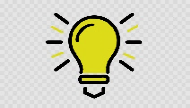 القائمة.
-فصل في زكاة البقر-
القائمة.
-[زكاة البقر]:
وهي مشتقة من بقرت الشيء: إذا شققته؛ لأنها تبقر الأرض بالحراثة.
لكل منهما سنة، ولا شيء فيما دون الثلاثين لحديث معاذ حين بعثه النبي - صَلَّى اللَّهُ عَلَيْهِ وَسَلَّمَ - إلى اليمن.
تبيع أو تبيعة
ويجب في ثلاثين من البقر -أهلية كانت أو وحشية-:
لها سنتان ولا يجزئ مسن ولا تبيعان.
مسنة
ويجب في أربعين:
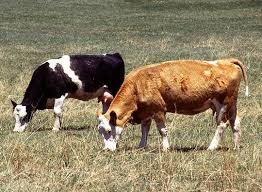 تبيع
ثم يجب في كل ثلاثين:
فإذا بلغت ما يتفق فيه الفرضان كمائة وعشرين خير لحديث معاذ رواه أحمد.
مسنة
وفي كل أربعين:
ويجزئ الذكر هنا -وهو التبيع- في الثلاثين من البقر لورود النص فيه.
 ويجزئ ابن لبون وحق وجذع مكان بنت مخاض عند عدمها.
 ويجزئ الذكر إذا كان النصاب كله ذكورا سواء كان من إبل أو بقر أو غنم؛ 
لأن الزكاة مواساة فلا يكلفها من غير ماله.
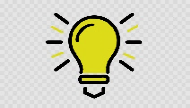 القائمة.
-فصل في زكاة الغنم-
القائمة.
-[زكاة الغنم]:
جذع ضأن أو ثني معز ولا شيء فيما دون الأربعين.
شاة
ويجب في أربعين من الغنم -ضأنا كانت أو معزا أهلية كانت أو وحشية- :
إجماعا
وفي مائة وإحدى وعشرين:
شاتان
ثلاث شياه
وفي مائتين وواحدة:
شاة
ثم تستقر الفريضة في كل مائة:
ففي خمسمائة خمس شياه، وفي ستمائة ست شياه وهكذا
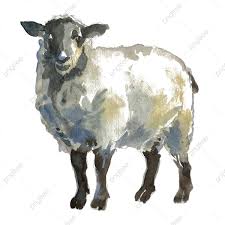 -[ما لا يؤخذ في الزكاة] :
ولا تؤخذ هرمة 
ولا معيبة لا يضحى بها إلا إن كان الكل كذلك .
ولا حامل ولا الربى التي تربي ولدها، 
ولا طروقة الفحل ولا كريمة ولا أكولة، إلا أن يشاء ربها.
القائمة.
وتؤخذ مريضة من مراض 
وصغيرة من صغار غنم 
لا إبل وبقر، فلا يجزئ فصلان وعجاجيل.
-[ما يُخرج عن المراض وصغار الغنم]:
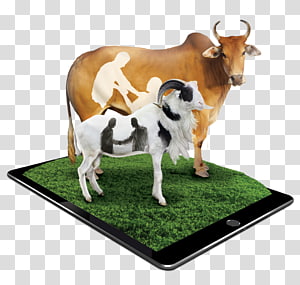 -وإن اجتمع :-صغــــار وكبـــار 
                    -وصحاح ومعيبات 
                    -وذكـــــــور وإناث
أخذت أنثى صحيحة كبيرة على قدر قيمة المالين.
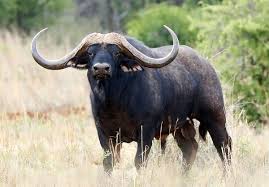 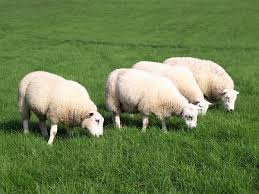 -وإن كان النصاب نوعين : 
                      -كبخاتي وعراب 
                      -وبقــر وجواميس 
                      -وضــــأن ومعز
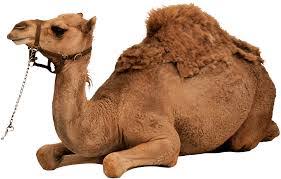 أخذت الفريضة من أحدهما على قدر قيمه المالين.
القائمة.
-[الخلطة وأحكامها]:
والخلطة -بضم الخاء- أي الشركة تُصير المالين المختلطين كالمال الواحد:
-إن كانا نصابا من ماشية.
-والخليطان من أهل وجوبها
سواء كانت:
أو خلطة أوصاف
خلطة أعيان
بأن تميز ما لكل، واشتركا في :
بكونه مشاعا بأن يكون لكل نصف أو نحوه
-ومحلب وهو موضع الحلب.
-مراح - بضم الميم - وهو المبيت والمأوى.
-ومرعى وهو موضع الرعي، ووقته.
-ومسرح وهو ما تجتمع فيه لتذهب للمرعى.
-وفحل بأن لا يختص بطرق أحد المالين.
لقوله - صَلَّى اللَّهُ عَلَيْهِ وَسَلَّمَ -: «لا يجمع بين مفترق ولا يفرق بين مجتمع خشية الصدقة وما كان من خليطين، فإنهما يتراجعان بينهما بالسوية» رواه الترمذي وغيره.
القائمة.
-[قسمة الزكاة على الخلطاء]:
وإذا كان لثلاثة مائة وعشرون شاة لكل واحد أربعون، ولم يثبت لأحدهم حكم الانفراد 
في شيء من الحول:
- فلو كان لإنسان شاة ولآخر تسعة وثلاثون . 
- أو لأربعين رجلا أربعون شاة، لكل واحد شاة، 
واشتركوا حولا تاما:
فعليهم شاة على حسب ملكهم.
فعلى الجميع شاة أثلاثا.
ولا أثر لخلطة من ليس من أهل الزكاة ولا فيما دون نصاب ولا لخلطة مغصوب.
وإذا كانت سائمة الرجل متفرقة فوق مسافة قصر: فلكل محل حكمه.
 ولا أثر للخلطة ولا للتفريق في غير ماشية ويحرمان فرارا لما تقدم [من النهي عنه، في قوله صلى الله عليه وسلم «لا يجمع بين متفرق، ولا يفرق بين مجتمع خشية الصدقة» ].
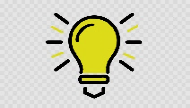 القائمة.
اختر الإجابة الصحيحة :
-شرط بهيمة الأنعام التي تجب فيها الزكاة ؟
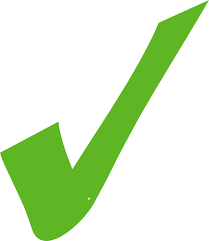 ج. جميع ما سبق.
ب. إذا كانت سائمة وحال عليها الحول.
أ. إذا كانت لدر ونسل
-من وجبت عليه بنت لبون وعدمها أو كانت معيبة ؟
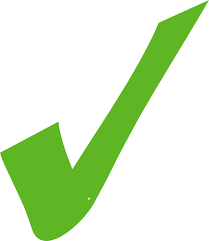 أ. فله أن يعدل إلى بنت مخاض ويدفع جبرانا .
ج. تسقط عنه الزكاة.
ب. يُخرج القيمة.
-إذا كانت البقر دون الثلاثين؟
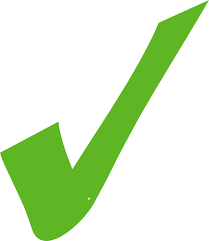 ج. فيها تبيع أو تبيعة
أ. فيها مسنة
ب. ليس فيها زكاة
-الخلطة تُصير المالين المختلطين كالمال الواحد؟
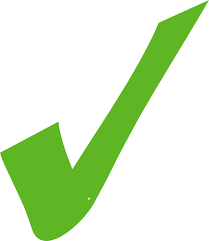 ب. إن كان الخليطان من أهل وجوبها
أ. إن كانا نصابا من ماشية.
ج. جميع ما سبق .
القائمة.
اختر الإجابة الصحيحة :
- تستقر الفريضة في زكاة الغنم في كل مائة شاتين ؟
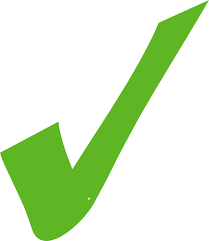 صح
خطأ
-لا يشترط مضي الحول أو أكثره في بهيمة الأنعام ؟
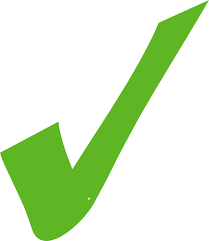 خطأ
صح
-لا يجزئ إخراج الهرمة والمعيبة في الزكاة؟
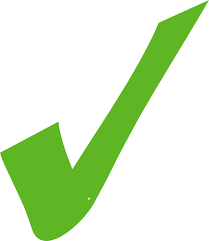 خطأ
صح
-الخلطة معتبرة ولو كان أحد الخلطاء ليس من أهل الزكاة ؟
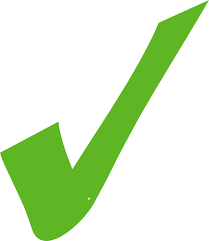 خطأ
صح
القائمة.
-باب زكاة الحبوب والثمار-
الرئيسية
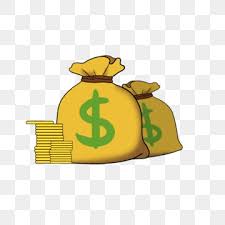 محاور العرض
1.حكم زكاة الحبوب والثمار
2.ما لا تجب فيه الزكاة.
3-ما يعتبر لوجوب الزكاة .
6.ما لا تجب فيه الزكاة.
5.ويعتبر لوجوب الزكاة .
4.ما يُضمّ في تكميل النصاب
9.متى تجب الزكاة مقدار العشر ، ومتى لا تجب.
8.إذا اشتد الحب وبدا صلاح الثمر.
7.الاعتبار مع تفاوت السقي بمؤنة وبغيرها.
11.الأسئلة.
10.المعدن والركاز.
[باب زكاة الحبوب والثمار]
قال الله تعالى: {يَا أَيُّهَا الَّذِينَ آمَنُوا أَنْفِقُوا مِنْ طَيِّبَاتِ مَا كَسَبْتُمْ وَمِمَّا أَخْرَجْنَا لَكُمْ مِنَ الأَرْضِ} [البقرة: 267] . والزكاة تسمى: نفقة.
-[حكم زكاة الحبوب والثمار] :
وفي كل ثمر يكال ويدخر
تجب الزكاة في الحبوب كلها
الدليل :
كالحنطة والشعير والأرز والدخن والباقلاء والعدس والحمص وسائر الحبوب، ولو لم تكن قوتا كحب الرشاد والفجل والقرطم، والأبازير كلها كالكسفرة والكمون وبزر الكتان والقثاء والخيار .
لقوله - صَلَّى اللَّهُ عَلَيْهِ وَسَلَّمَ -: «ليس فيما دون خمسة أوسق صدقة» فدل على اعتبار التوسيق وما لا يدخر لا تكمل فيه النعمة لعدم النفع به مآلا .
الدليل :
لعموم قوله - صَلَّى اللَّهُ عَلَيْهِ وَسَلَّمَ -: «فيما سقت السماء والعيون العشر» رواه البخاري.
كتمر وزبيب ولوز وفستق وبندق.
القائمة.
-[ما لا تجب فيه الزكاة]:
ولا تجب في سائر الثمار ولا في الخضر والبقول والزهور ونحوها .
غير صعتر وأشنان وسماق وورق يقصد كسدر وخطمي وآس، فتجب فيها؛ لأنها مكيلة مدخرة.
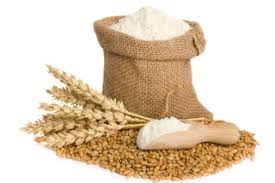 -ويعتبر لوجوب الزكاة في جميع ذلك :
بلوغ نصاب قدره بعد تصفية حب من قشره وجفاف غيره : خمسة أوسق.
لحديث أبي سعيد الخدري يرفعه: «ليس فيما دون خمسة أوسق صدقة» رواه الجماعة.
الدليل :
والوسق: ستون صاعا، وتقدم أنه خمسة أرطال وثلث عراقي، فهي (ألف وستمائة رطل عراقي) وألف وأربعمائة وثمانية وعشرون رطلا وأربعة أسباع رطل مصري، وثلاث مائة واثنان وأربعون رطلا، وستة أسباع رطل دمشقي، ومائتان وسبعة وخمسون رطلا، وسبع رطل قدسي، والوسق والمد والصاع: مكاييل نقلت إلى الوزن لتحفظ وتنقل وتعتبر بالبر الرزين، فمن اتخذ مكيلا يسع صاعا منه عرف به ما بلغ حد الوجوب من غيره،
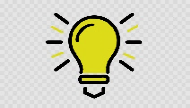 القائمة.
-[ما يُضمّ في تكميل النصاب ]:
وتضم أنواع الجنس من ثمرة العام الواحد وزرعه بعضها إلى بعض ولو مما يحمل في السنة حملين في تكميل النصاب لعموم الخبر.
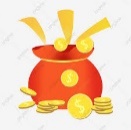 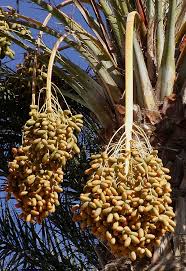 وكما لو بدأ صلاح إحداها قبل الأخرى سواء :
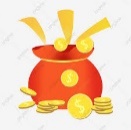 اختلف تعدد البلد أو لا.
أو
اتفق وقت إطلاعها وإدراكها
لا جنس إلى آخر، فلا يضم بر لشعير، ولا تمر لزبيب في تكميل نصاب كالمواشي.
القائمة.
-ويعتبر أيضا لوجوب الزكاة فيما تقدم :
أن يكون النصاب مملوكا له وقت وجوب الزكاة وهو بدو الصلاح.
- فلا تجب في :
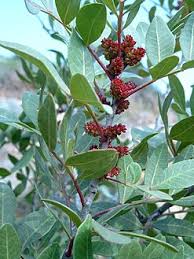 ما يكتسبه اللقاط أو يأخذه بحصاده.
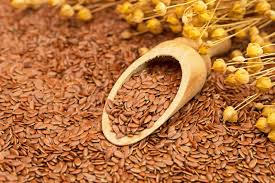 وكذا ما ملكه بعد بدو الصلاح بشراء أو إرث أو غيره
ولا فيما يجتنبه من المباح كالبطم والزعبل بوزن جعفر وهو شعير الجبل، وبزر قطونا وحب تمام ولو نبت في أرضه.
لأنه لا يملكه بملك الأرض.
العلة :
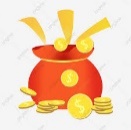 فإن نبت بنفسه ما يزرعه الآدمي كمن سقط له حب حنطة في أرضه أو أرض مباحة: ففيه الزكاة.
لأنه يملكه وقت الوجوب.
العلة :
القائمة.
-فصل في مقدار زكاة الحبوب والثمار-
القائمة.
-[مقدار زكاة الحبوب والثمار]:
فيما سقي بلا مؤنة، كالغيث والسيوح والبعلي الشارب بعروقه.
يجب عشر -وهو واحد من عشرة-:
معها، أي: مع المؤنة كالدولاب تديره البقر والنواضح يستقى عليها.
ويجب نصفه -أي نصف العشر-:
الدليل :
لقوله - صلى الله عليه وسلم - في حديث ابن عمر: «وما سقي بالنضح نصف العشر» رواه البخاري.
بهما، أي: فيما يشرب بلا مؤنة وبمؤنه نصفين، قال في " المبدع ": بغير خلاف نعلمه.
ويجب " ثلاثة أرباعه " أي أرباع العشر:
-فإن تفاوتا، أي السقي بمؤنة وبغيرها فـالاعتبار:
بأكثرهما نفعا ونموًا.
ومع الجهل بأكثرهما نفعا : العُشر
لأن اعتبار عدد السقي وما يسقى به في كل وقت مشقة، فاعتبر الأكثر كالسوم.
ليخرج من عهدة الواجب بيقين.
وإذا كان له حائطان أحدهما يسقى بمؤنة، والآخر بغيرها: ضما في النصاب ولكل منهما حكم نفسه في سقيه بمؤنة وغيرها، ويصدق مالك فيما سقي به.
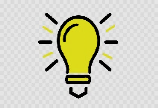 القائمة.
وجبت الزكاة
-إذا اشتد الحب وبدا صلاح الثمر:
لأنه يقصد للأكل والاقتيات كاليابس.
العلة:
وإن قطعهما أو باعهما قبله
 فلا زكاة إن لم يقصد الفرار منها.
فلو باع الحب أو الثمرة أو تلفا بتعديه بعد لم تسقط.
-ولا يستقر الوجوب إلا بجعلها في البيدر ونحوه، وهو موضع تشميسها وتيبيسها
العلة:
لأنه قبل ذلك في حكم ما لم تثبت اليد عليه.
وإن تلف البعض:
*فإن تلفت الحبوب أو الثمار  قبله، أي قبل جعلها في البيدر بغير تعد منه ولا تفريط:
وإن كان بعده :
فإن كان قبل الوجوب:
زكى الباقي مطلقا حيث بلغ مع التلف نصابا.
زكى الباقي إن بلغ نصابا وإلا فلا
سقطت لأنها لم تستقر.
ويلزم إخراج حب مصفى وثمر يابسا، ويحرم شراء زكاته أو صدقته، ولا يصح، ويزكى كل نوع على حدته.
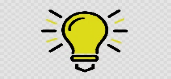 القائمة.
-[متى تجب الزكاة مقدار العشر ، ومتى لا تجب]:
-ويجب العشر، أو نصفه على مستأجر الأرض دون مالكها كالمستعير
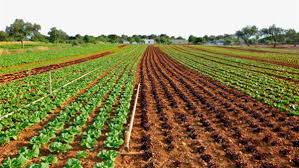 الدليل:
لقوله تعالى: {وآتوا حقه يوم حصاده} [الأنعام: 141]
-ويجتمع العشر والخراج في أرض خراجية.
-ولا زكاة في قدر الخراج إن لم يكن له مال آخر.
-وإذا أخذ من ملكه أو موات كرؤوس الجبال من العسل مائة وستين رطلا عراقيا : ففيه عشره
قال الإمام: أذهب إلى أن في العسل زكاة العشر قد أخذ عمر منهم الزكاة.
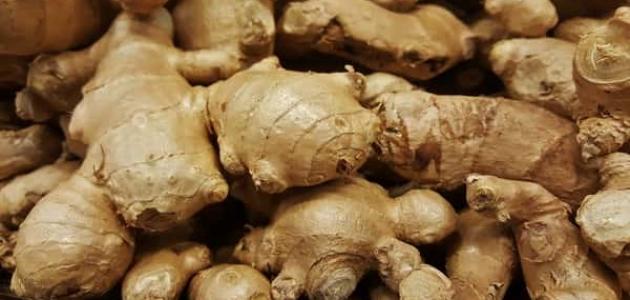 -ولا زكاة فيما ينزل من السماء على الشجر كالمن والزنجبيل.
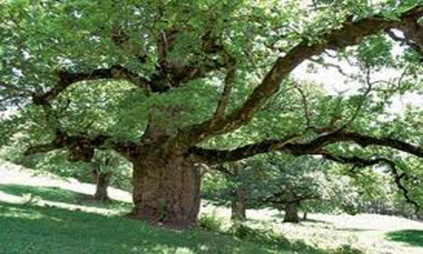 -وإن زكى ما ذكر من المعشرات مرة فلا زكاة فيه بعد.
العلة :
لأنه غير مرصد للنماء.
القائمة.
المعدن:
-وإن كان غيرهما
-إن كان ذهبا أو فضة
ففيه ربع عشر قيمته إن بلغت نصابا
ففيه ربع عشره إن بلغ نصابا
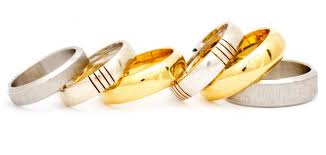 بعد سبك وتصفية إن كان المخرج له من أهل وجوب الزكاة.
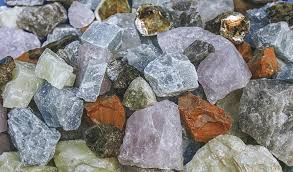 الركاز :
ما وجد من دفن الجاهلية -بكسر الدال- أي مدفونهم أو من تقدم من كفار عليه أو على بعضه علامة كفر فقط .
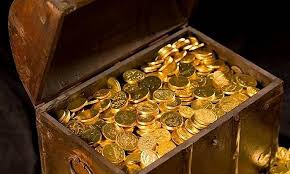 ففيه الخمس في قليله وكثيره، ولو عرضًا.
حكمه :
لقوله - صلى الله عليه وسلم -: «وفي الركاز الخمس» متفق عليه عن أبي هريرة.
الدليل:
ويصرف مصرف الفيء المطلق للمصالح كلها، وباقيه لواجده ولو أجيرًا لغير طلبه، 
وإن كان على شيء منه علامة المسلمين فلقطة، وكذا إن لم تكن علامة.
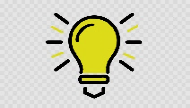 القائمة.
اختر الإجابة الصحيحة :
-ويعتبر لوجوب الزكاة في الحبوب والثمار؟
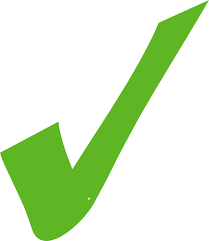 ج. جميع ما سبق.
ب. أن يكون النصاب مملوكا له وقت وجوب  .
أ. بلوغ النصاب
- لا تجب الزكاة في:
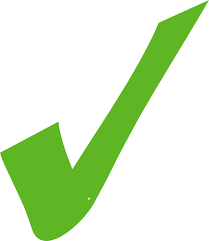 ج. جميع ما سبق.
أ. الثمار التي تكال وتُدخر.
ب. ما يكتسبه اللقاط أو يأخذه بحصاده.
-إن تفاوت السقي بمؤنة وبغيرها للثمار وجهل الأنفع فـيجب؟
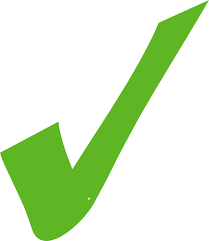 أ. العُشر
ب. نصف العشر
ج. ثلاثة أرباع العُشر
-في الركاز:
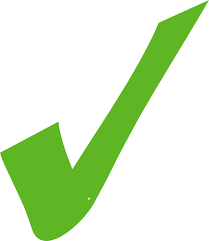 ج. الخمس في قليله وكثيره.
ب. الخمس في قليله ، والعشر في كثيره
أ. العُشر
القائمة.
اختر الإجابة الصحيحة :
- تضم أنواع الجنس من ثمرة العام الواحد وزرعه بعضها إلى بعض في تكميل النصاب؟
صح
خطأ
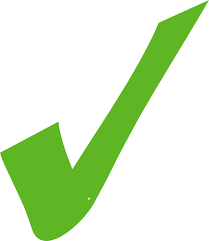 -من سقط له حب حنطة في أرضه ونبت بنفسه فيه الزكاة؟
خطأ
صح
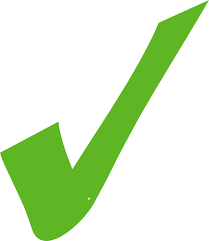 -يجب نصف العُشر فيما سُقي بمؤنة ؟
خطأ
صح
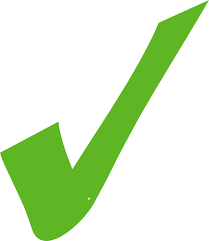 -لو باع أحدهم الحب أو الثمرة أو تلفا بتعديه تسقط الزكاة ؟
خطأ
صح
القائمة.
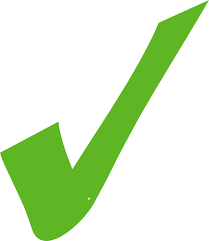 -باب زكاة النقدين-
الرئيسية
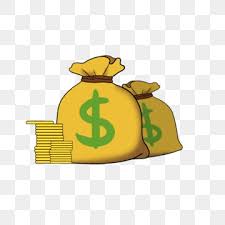 محاور العرض
3.زكاة الذهب والفضة المغشوشة.
2.ما يعتبر في الدرهم والمثقال.
1.حكم زكاة الذهب والفضة ونصابها .
6.ضمّ قيمة العروض إلى النقدين في تكميل النصاب.
5.إخراج زكاة أحد النقدين بالآخر.
4.ضمّ النقدين إلى بعضهما في تكميل النصاب .
7.ما يباح للذكر من الفضة.
9.ما يباح للنساء من الذهب والفضة.
8.ما يباح للذكر من الذهب.
12.حكم زكاة الحلي المعد لغير الاستعمال.
11.حكم زكاة الحلي.
10.حكم التحلي بغير الذهب والفضة للنساء.
13.الأسئلة.
[باب زكاة النقدين] أي الذهب والفضة
- [حكم زكاتها ونصابها] :
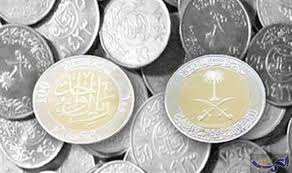 يجب في الذهب إذا بلغ عشرين مثقالاً
ربع العشر منها
وفي الفضة إذا بلغت مائتي درهم إسلامي
الدليل :
لحديث ابن عمر وعائشة مرفوعا «إنه كان يأخذ من كل عشرين مثقالا نصف مثقال» رواه ابن ماجه. وعن علي نحوه وحديث أنس مرفوعا «في الرقة ربع العشر» متفق عليه.
-[ما يعتبر في الدرهم والمثقال ]:
والاعتبار بالدرهم الإسلامي: الذي وزنه ستة دوانق، والعشرة من الدراهم سبعة مثاقيل. فالدرهم نصف مثقال وخُمسه وهو خمسون حبة وخُمسا حبة شعير. 
والعشرون مثقالا : خمسة وعشرون دينارا وسُبعا دينار، وتسعه على التحديد بالذي زنته درهم وثُمن درهم.
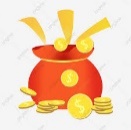 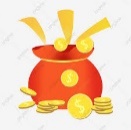 القائمة.
-[زكاة الذهب والفضة المغشوشة]:
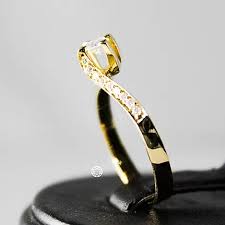 ويزكى مغشوش إذا بلغ خالصه نصابًا وزنًا.
-[ضمّ النقدين إلى بعضهما في تكميل النصاب ]:
يضم الذهب إلى الفضة في تكميل النصاب بالأجزاء.
فلو ملك عشرة مثاقيل ومائة درهم فكل منهما نصف نصاب ومجموعهما نصاب.
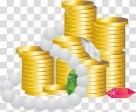 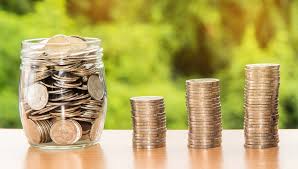 –[إخراج زكاة أحد النقدين بالآخر]:
ويجزئ إخراج زكاة أحدهما من الآخر.
العلة:
لأن مقاصدهما وزكاتهما متفقة فهما كنوعي جنس، ولا فرق بين الحاضر والدين.
القائمة.
-[ضمّ قيمة العروض إلى النقدين في تكميل النصاب ]:
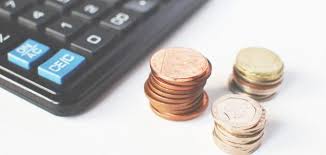 تضم قيمة العروض - أي عروض التجارة- إلى كل منهما.
كمن له عشرة مثاقيل ومتاع قيمته عشرة أخرى
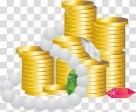 أو له مائة درهم ومتاع قيمته مثلها
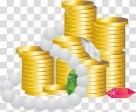 ولو كان ذهب وفضة وعروض ضُمَّ الجميع في تكميل النصاب.
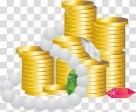 ويُضم جيد كل جنس و مضروبه إلى رديئه وتبره ويخرج من كل نوع بحصته، والأفضل من الأعلى.
 ويجزئ إخراج رديء عن أعلى مع الفضل.
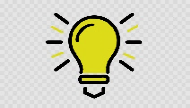 القائمة.
-[ما يباح للذكر من الفضة] :
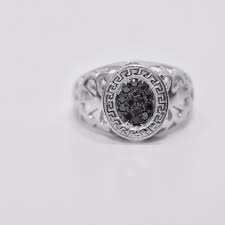 ويباح للذكر من الفضة الخاتم
الدليل:
لأنه - صلى الله عليه وسلم - «اتخذ خاتما من ورق» متفق عليه.
والأفضل جعل فصه مما يلي كفه، وله جعل فصه منه ومن غيره، والأولى جعله في يساره
ويكره بسبابة ووسطى
ويكره أن يكتب عليه ذكر الله قرآنا أو غيره
لم تسقط الزكاة فيما خرج عن العادة إلا أن يتخذ ذلك لولده أو عبده.
-ولو اتخذ لنفسه عدة خواتيم:
و يباح له قبيعة السيف وهي ما يجعل على طرف القبضة.
الدليل :
قال أنس: «كانت قبيعة سيف رسول الله - صلى الله عليه وسلم - فضة» رواه الأثرم.
القائمة.
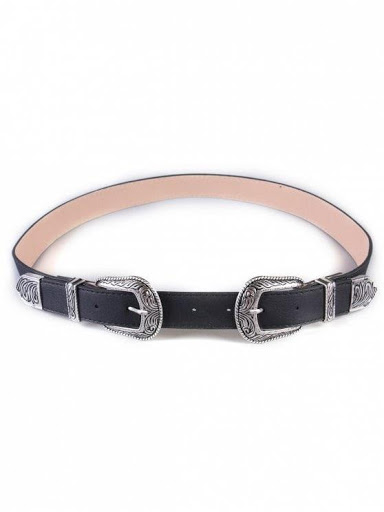 -[ما يباح للذكر من الفضة] :
و يباح له حلية المنطقة:
وهي ما يشد به الوسط، وتسميها العامة: الحياصة.
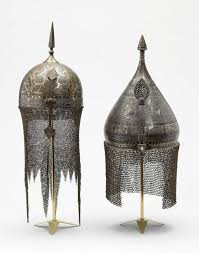 الدليل :
اتخذ الصحابة المناطق محلاة بالفضة .
ونحوه؛ أي نحو ما ذكر كحلية الجوشن والخوذة والخف والران وحمائل سيف.
لأن ذلك يساوي المنطقة معنى، فوجب أن يساويها حكما.
العلة :
قال الشيخ تقي الدين: و تركاش النشاب والكلاليب؛ لأنه يسير تابع.
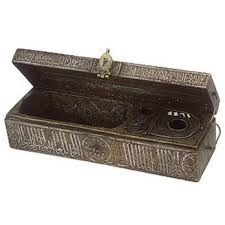 -ولا يباح غير ذلك؛ كتحلية المراكب ولباس الخيل كاللجم وتحلية الدواة والمقلمة والكمران والمشط والمكحلة والميل والمرآة والقنديل.
القائمة.
-[ما يباح للذكر من الذهب] :
و يباح للذكر من الذهب قبيعة السيف
لأن عمر كان له سيف فيه سبائك من ذهب، وعثمان بن حنيف كان في سيفه مسمار من ذهب، ذكرهما أحمد وقيدهما باليسير مع أنه ذكر أن قبيعة سيف النبي - صلى الله عليه وسلم - كان وزنها ثمانية مثاقيل فيحتمل أنها كانت ذهبا وفضة، وقد رواه الترمذي كذلك.
الدليل :
وما دعت إليه ضرورة كأنف ونحوه، كرباط أسنان
«لأن عرفجة بن سعد قطع أنفه يوما الكلاب فاتخذ أنفا من فضة فأنتن عليه فأمره النبي - صلى الله عليه وسلم - فاتخذ أنفا من ذهب» ، رواه أبو داود وغيره وصححه الحاكم.
 وروى الأثرم عن موسى بن طلحة، وأبي جمرة الضبعي، وأبي رافع ثابت البناني، وإسماعيل بن زيد بن ثابت، والمغيرة بن عبد الله، أنهم شدوا أسنانهم بالذهب.
الدليل :
القائمة.
-[ما يباح للنساء من الذهب والفضة] :
ويباح للنساء من الذهب والفضة ما جرت عادتهن بلبسه ولو كثر:
كالطوق والخلخال والسوار والقرط وما في المخانق والمقالد والتاج وما أشبه ذلك.
لقوله - صلى الله عليه وسلم -: «أحل الذهب والحرير للإناث من أمتي وحرم على ذكورها»
الدليل :
-[حكم التحلي بغير الذهب والفضة للنساء ]:
ويباح لهما تحل بجوهر ونحوه ،وكره تختمهما بحديد وصفر ونحاس ورصاص.
-[حكم زكاة الحلي] :
ولا زكاة في حليهما -أي حلي الذكر والأنثى المباح- المعد للاستعمال أو العارية.
لقوله - صلى الله عليه وسلم -: «ليس في الحلي زكاة» رواه الطبراني عن جابر وهو قول أنس وجابر، وابن عمر وعائشة وأسماء أختها.
الدليل:
حتى ولو اتخذ الرجل حلي النساء لإعارتهن أو بالعكس إن لم يكن فرارا.
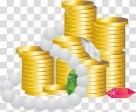 القائمة.
-[حكم زكاة الحلي المعد لغير الاستعمال] :
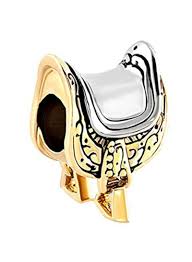 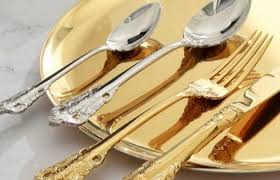 وإن أعد الحلي للكراء أو النفقة أو كان محرما كسرج ولجام وآنية:
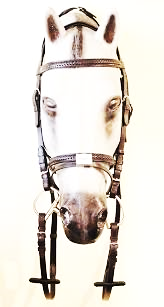 ففيه الزكاة إن بلغ نصابا وزنا.
لأنها إنما سقطت مما أعد للاستعمال بصرفه عن جهة النماء، فيبقى ما عداه على مقتضى الأصل.
العلة:
فإن كان معدا للتجارة : وجبت الزكاة في قيمته كالعروض
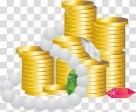 يعتبر في النصاب بوزنه
ومباح الصناعة إن لم يكن للتجارة:
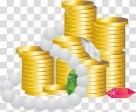 وفي الإخراج بقيمته.
ويحرم أن يحلى مسجد أو يموه سقف أو حائط بنقد، 
  وتجب إزالته وزكاته بشرطه إلا إذا استهلك فلم يجتمع منه شيء.
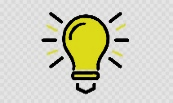 القائمة.
اختر الإجابة الصحيحة :
-تجب الزكاة في الذهب إذا بلغ؟
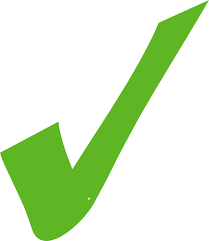 ج. أربعين مثقالا.
ب. عشرين مثقالا.
أ. ثلاثين مثقالًا
-هل يزكى الذهب والفضة المغشوشة ؟
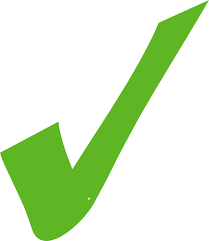 ب. تزكى إذا بلغ خالصها نصابًا.
ج. تزكى مطلقًا.
أ. لا زكاة فيها.
-حكم زكاة الحلي المعد لغير الاستعمال؟
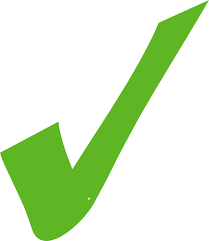 ج. إذا كان محرما فقط فيه الزكاة .
ب. فيه الزكاة إن بلغ نصابا
أ. لا زكاة فيه
-يباح للذكر من الفضة ؟
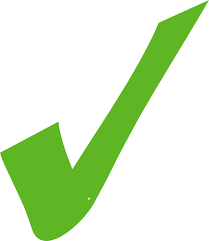 ج. جميع ما سبق .
أ. خاتم وقبيعة سيف.
ب. حلية المنطقة
القائمة.
اختر الإجابة الصحيحة :
- تجب الزكاة في الفضة إذا بلغت مائتي درهم ؟
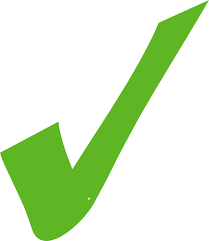 صح
خطأ
-يضم الذهب إلى الفضة في تكميل النصاب بالأجزاء؟
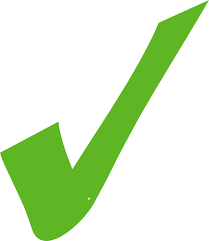 خطأ
صح
-لا يباح استعمال الذهب للذكر مطلقًا ولو دعت إليه الضرورة ؟
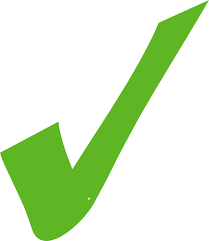 خطأ
صح
-تجب الزكاة في حليّ المرأة المعدة للاستعمال؟
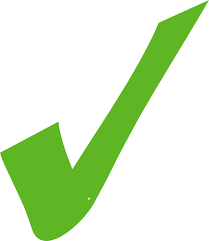 خطأ
صح
القائمة.
-باب زكاة العروض-
الرئيسية
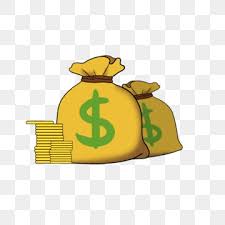 محاور العرض
3.متى تُقوَّم العروض؟
2.إذا اختل أحد الشروط.
1.تعريف زكاة العروض وشروطها.
6.ما يُعدّ من عروض التجارة وما لا يعد منها.
5.شراء عرض بنصاب من أثمان 
أو عروض أو سائمة.
4.ما لا يعتبر في زكاة العروض.
7.الأسئلة.
[باب زكاة العروض]
جمع عرض - بإسكان الراء - وهو ما أعد لبيع وشراء لأجل ربح، 
سمي بذلك لأنه يعرض ليباع ويشترى أو لأنه يعرض ثم يزول.
[العروض] :
-[شروط زكاة العروض]:
إذا ملكها: أي العروض بفعله كالبيع والنكاح والخلع وقبول الهبة والوصية واسترداد المبيع.
وبلغت قيمتها نصابًا من أحد النقدين
بنية التجارة عند التملك واستصحاب حكمها فيما تعوض عن عرضها.
لأنها محل الوجوب لاعتبار النصاب بها، ولا تجزئ الزكاة من العروض.
زكى قيمتها :
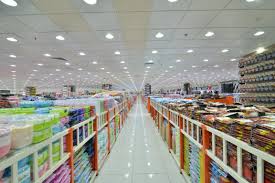 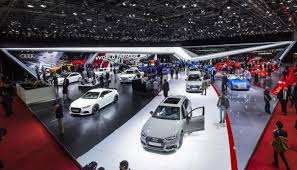 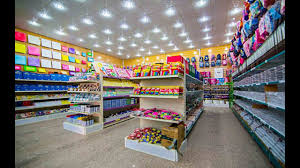 القائمة.
-[إذا اختل أحد الشروط]:
ملكها بفعله بغير نية التجارة ثم نواها أي التجارة بها:
فإن ملكها بـغير فعله كـ إرث
أو
لم تصر لها؛ أي تجارة لأنها خلاف الأصل في العروض فلا تصير لها بمجرد النية .
إلا حلي لبس إذا نواه لقنية ثم نواه للتجارة فيزكيه.
-[متى تقوم العروض؟]:
تُقوَّم العروض عند تمام الحول بالأحظ للفقراء من عين -أي ذهب- أو ورق -أي فضة-
فإن بلغت قيمتها نصابا بأحد النقدين دون الآخر اعتبر ما تبلغ به نصابا.
و لايعتبر ما اشتريت به لا قدرا ولا جنسا، روي عن عمر، وكما لو كان عرضًا .
-[ما لا يعتبر في زكاة العروض]:
وتقوم المغنية ساذجة والخصي بصفته
ولا عبرة بقيمة آنية ذهب وفضة.
القائمة.
-إن اشترى عرضا بنصاب من أثمان أو عروض:
بنى على حوله
العلة :
لأن وضع التجارة على التقلب والاستبدال بالعروض والأثمان، فلو انقطع الحول لبطلت زكاة التجارة.
-وإن اشتراه أو باعه بـنصاب سائمة:
لم يبنِ على حوله
لاختلافهما في النصاب والواجب،
العلة :
إلا أن يشتري نصاب سائمة للتجارة بمثله للقنية؛ لأن السوم سبب للزكاة قدم عليه زكاة التجارة لقوتها فبزوال المعارض يثبت حكم السوم لظهوره.
القائمة.
فعليه زكاة تجارة.
ومن ملك نصابا من السائمة لتجارة:
فعليه زكاة السوم.
وإن لم تبلغ قيمتها نصاب تجارة:
-[ما لا يُعدّ من عروض التجارة ]:
-[ما يُعدّ من عروض التجارة ]:
إذا اشترى ما يصبغ به ويبقى أثره كزعفران ونيل ونحوه فهو عرض تجارة يُقوّم عند حوله.
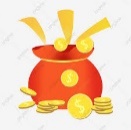 ولا شيء في آلات الصباغ وأمتعة التجارة وقوارير العطار 
إلا أن يريد بيعها معها.
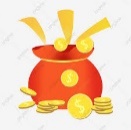 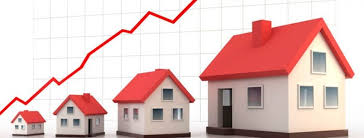 وكذا ما يشتريه دباغ ليدبغ به كعفص وما يدهن به كسمن وملح.
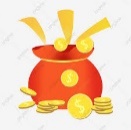 ولا زكاة في غير ما تقدم
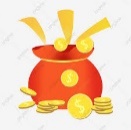 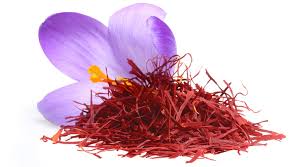 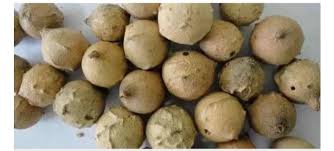 ولا في قيمة ما أعد للكراء من عقار وحيوان. 
وظاهر كلام الأكثر: ولو أكثر من شراء العقارات فارًا.
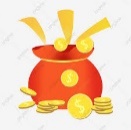 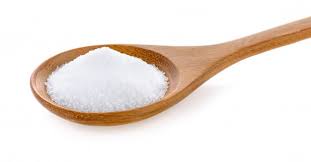 القائمة.
اختر الإجابة الصحيحة :
-من شروط زكاة العروض ؟
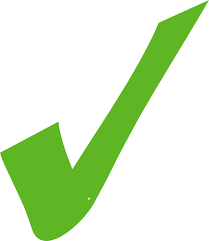 ج. جميع ما سبق.
ب. أن تكون بنية التجارة عند التملك.
أ. أن يملكها
-تُقوَّم العروض بــ :
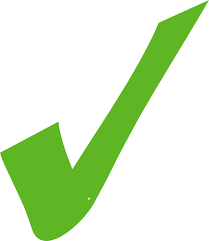 ب. الأيسر للتاجر.
أ. الأحظ للفقراء.
ج. بالذهب فقط.
-ومن ملك نصابًا من السائمة لتجارة فـ عليه ؟
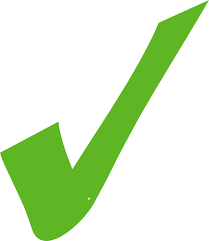 ج. يخيّر بينهما
ب. زكاة تجارة
أ. زكاة السوم
القائمة.
اختر الإجابة الصحيحة :
- تكون زكاة العروض بإخراج قيمتها ولا تجزئ من العروض؟
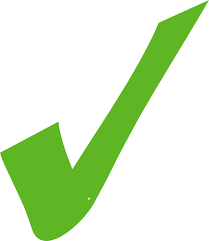 صح
خطأ
-إن لم تبلغ قيمة السائمة المعدة للتجارة نصاب تجارة فلا زكاة فيها؟
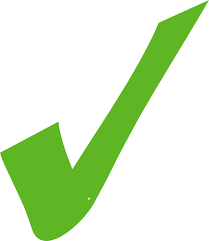 خطأ
صح
-إن بلغت قيمة العروض نصابا بأحد النقدين دون الآخر اعتبر ما تبلغ به نصابا؟
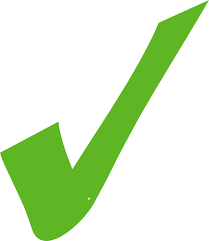 خطأ
صح
القائمة.
-باب زكاة الفطر-
الرئيسية
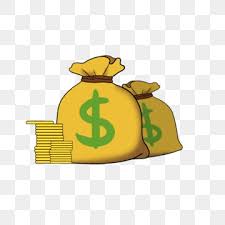 محاور العرض
3.عمّن تُخرَج الزكاة ومن لا تلزمه فطرته.
1.على من تجب زكاة الفطر ومتى؟
2.المعتبر في زكاة الفطر .
5. ما يلزم من تبرع بقدر من مؤونة رمضان و عجز عن البعض.
6.زكاة من يشترك في نفقتهم اثنان فأكثر
4.ما يلزم من تبرع بمؤونة شخص جميع شهر رمضان.
9.إخراج زكاة الفطر عن النفس والغير.
8.حكم الزكاة عن الزوجة الناشز.
7.حكم الزكاة عن الجنين.
12.أفضل وقت لإخراج زكاة الفطر.
11.ما يتعلق بوقت زكاة الفطر وتعجيلها.
10.وقت زكاة الفطر وأول زمن فيها.
14.أفضل ما يُخرَج في زكاة الفطر.
13.مقدار زكاة الفطر ونوع ما يُخرَج.
15.إعطاء الجماعة ما يلزم الواحد وعكسه.
16.الأسئلة.
هو اسم مصدر من أفطر الصائم إفطارا وهذه يراد بها الصدقة عن البدن وإضافتها إلى الفطر من إضافة الشيء إلى سببه.
[باب زكاة الفطر]:
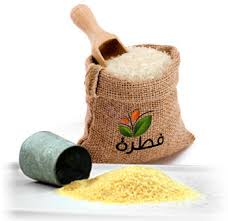 -[على من تجب زكاة الفطر؟]:
وتجب على كل مسلم من أهل البوادي وغيرهم، وتجب في مال يتيم
لقول ابن عمر: «فرض رسول الله - صلى الله عليه وسلم - زكاة الفطر صاعا من بر أو صاعا من شعير على العبد والحر والذكر والأنثى والصغير والكبير من المسلمين، وأمر بها أن تؤدى قبل خروج الناس إلى الصلاة» متفق عليه، ولفظه للبخاري،
الدليل :
-[متى تجب على المسلم؟]:
[إذا] فضلَ له: أي عنده ، يوم العيد وليلته صاع عن قوته وقوت عياله.
لأن ذلك أهم فيجب تقديمه
العلة:
لقوله - صلى الله عليه وسلم -: «ابدأ بنفسك ثم بمن تعول»
الدليل:
القائمة.
-[ما الذي يعتبر في زكاة الفطر ؟]:
لا يمنعها الدين
ويعتبر كون ذلك كله بعد حوائجه الأصلية:
ولا يعتبر لوجوبها ملك نصاب، وإن فضل بعض صاع أخرجه .
العلة :
-لنفسه 
-أو لمن تلزمه مؤونته 
من مسكن وعبد ودابة وثياب بذلة ونحو ذلك
الدليل:
لأنها ليست واجبة في المال إلا بطلبه أي طلب الدين فيقدمه إذا لأن الزكاة واجبة مواساة، وقضاء الدين أهم.
لحديث: «إذا أمرتكم بأمر فأتوا منه ما استطعتم»
القائمة.
-[عمّن تُخرَج الزكاة؟]:
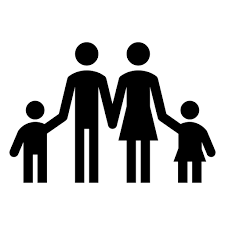 يُخرِج زكاة الفطر عن نفسه، لما تقدم 
[من خبر ابن عمر، وقوله «ابدأ بنفسك» ]
وعن مُسلمٍ يمونه:
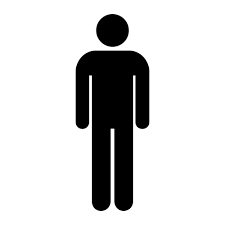 وقريبه الذي يلزمه إعفافه
وخادم زوجته إن لزمته مؤونته
والأقارب
من الزوجات
وزوجة عبده الحرة
لعموم قوله - صلى الله عليه وسلم -: «أدوا الفطر عمن تمونون» .
الدليل:
-[من لا تلزمه فطرته]:
ولا من وجبت نفقته في بيت المال.
ولا تلزمه فطرة من يمونه من الكفار.
ولا تلزمه فطرة أجير وظئر استأجرهما بطعامهما
لأنها طهرة للمخرج عنه والكافر لا يقبلها؛ لأنه لا يطهره إلا الإسلام ولو عبدا.
العلة:
القائمة.
-ولو تبرع بمؤونة شخص جميع شهر رمضان:
أدى فطرته
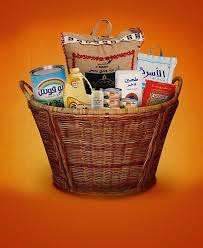 لعموم الحديث السابق [«أدوا الفطرة عمن تمونون»]
الدليل:
بخلاف ما لو تبرع به بعض الشهر .
-وإن عجز عن البعض وقدر على البعض :
4-فأمه؛ لتقديمها في البر.
1-بدأ بنفسه؛ لأن نفقة نفسه مقدمة فكذا فطرتها.
5-فأبيه؛ لحديث " من أبر يا رسول الله ... ؟ "
2-فامرأته؛ لوجوب نفقتها مطلقا و لآكديتها ولأنها معاوضة.
6-فولده؛ لوجوب نفقته في الجملة
7-فأقرب في ميراث؛ لأنه أولى من غيره فإن استوى اثنان فأكثر، ولم يفضل إلا صاع أقرع
3-فرقيقه؛ لوجوب نفقته مع الإعسار ولو مرهونا أو مغصوبا أو غائبا أو لتجارة.
القائمة.
-[زكاة من يشترك في نفقتهم اثنان فأكثر] :
-وكذا حر وجبت نفقته على اثنين فأكثر :
-والعبد بين شركاء :
عليهم صاع بحسب ملكهم فيه كنفقته.
يوزع الصاع بينهم بحسب النفقة.
لأن الفطرة تابعة للنفقة.
العلة :
-[حكم الزكاة عن الجنين] :
-[حكم الزكاة عن الزوجة الناشز] :
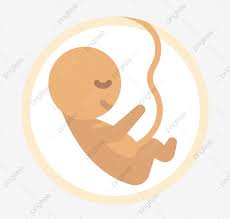 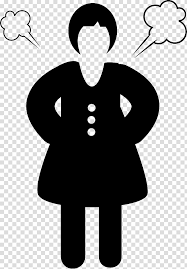 يستحب أن يخرج عن الجنين.
ولا تجب لـزوجة ناشز.
الدليل :
لفعل عثمان - رضي الله عنه -.
لأنه لا تجب عليه نفقتها.
العلة:
ولا تجب عليه.
وكذا من لم تجب نفقتها لصغر ونحوه؛ لأنها كالأجنبية ولو حاملا.
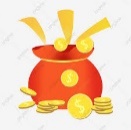 لأنها لو تعلقت به قبل ظهوره لتعلقت الزكاة بأجنة السوائم.
العلة:
و لا لأمة تسلمها ليلا فقط وتجب على سيدها.
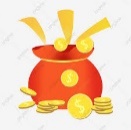 القائمة.
-[إخراج زكاة الفطر عن النفس والغير] :
ومن أخرج عمن لا تلزمه فطرته بإذنه :
ومن لزمت غيره فطرته كالزوجة والنسيب المعسر 
فأخرج عن نفسه بغير إذنه؛ أي إذن من تلزمه:
أجزأ وإلا فلا.
أجزأه
لأنه المخاطب بها ابتداء والغير متحمل.
العلة:
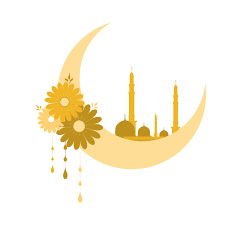 -[وقت زكاة الفطر] :
تجب الفطرة بغروب الشمس ليلة عيد الفطر.
لإضافتها إلى الفطر، والإضافة تقتضي الاختصاص والسببية.
العلة :
-وأول زمن يقع فيه الفطر من جميع رمضان:
مغيب الشمس من ليلة الفطر .
القائمة.
-[ما يتعلق بوقت زكاة الفطر] :
لم تلزمه فطرته في جميع ذلك.
-فمن أسلم بعده؛ أي بعد غروب
لعدم وجود سبب الوجوب.
العلة:
أو ملك عبدًا بعد الغروب
-و إن وجدت هذه الأشياء قبله -أي قبل الغروب-:
أو تزوج زوجةً ودخل بها بعد الغروب
تلزم الفطرة لمن ذكر.
أو ولد له بعد الغروب
لوجود السبب.
العلة:
-[تعجيل زكاة الفطر] :
ويجوز إخراجها معجلة قبل العيد بيومين فقط.
لما روى البخاري بإسناده عن ابن عمر: «فرض رسول الله - صلى الله عليه وسلم - صدقة الفطر من رمضان» ، وقال في آخره: «وكانوا يعطون قبل الفطر بيوم أو يومين». وعلم من قوله: فقط أنها لا تجزئ قبلهما؛ لقوله - صلى الله عليه وسلم -: «أغنوهم عن الطلب في هذا اليوم» ومتى قدمها بالزمن الكثير فات الإغناء المذكور.
الدليل :
القائمة.
-[أفضل وقت لإخراج زكاة الفطر] :
و إخراجها يوم العيد قبل مضيه إلى الصلاة أفضل.
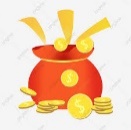 لحديث ابن عمر السابق أول الباب [وهو قوله فيه: وأمر بها أن تؤدى قبل خروج الناس إلى الصلاة.]
الدليل:
وتكره في باقيه أي باقي يوم العيد بعد الصلاة ويقضيها بعد يومه ، ويكون آثما بتأخيرها عنه
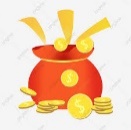 الدليل :
لمخالفته أمره - صلى الله عليه وسلم - بقوله: «أغنوهم في هذا اليوم» رواه الدارقطني من حديث ابن عمر
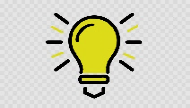 ولمن وجبت عليه فطرة غيره إخراجها مع فطرته مكان نفسه.
القائمة.
-فصل في مقدار زكاة الفطر-
القائمة.
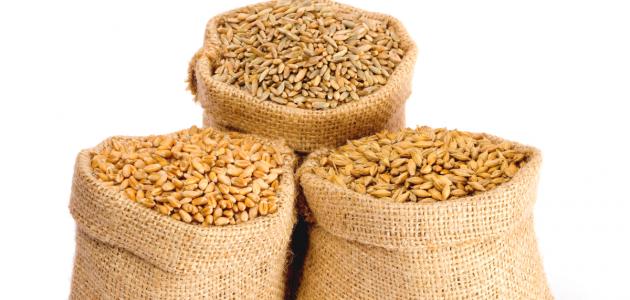 -[مقدار زكاة الفطر ونوع ما يُخرَج]:
ويجب في الفطرة صاع أربعة أمداد وتقدم في الغسل [أي تقدم تعريف الصاع]
الدليل:
من بر
لقول أبي سعيد الخدري: «كنا نخرج زكاة الفطر إذ كان فينا رسول الله - صلى الله عليه وسلم - صاعا من طعام أو صاعا من شعير أو صاعا من تمر أو صاعا من زبيب أو صاعا من أقط» متفق عليه.
أو شعير
أو دقيقهما
أي سويق البر أو الشعير وهو ما يحمص ثم يطحن ويكون الدقيق أو السويق بوزن حبة.
أو سويقهما
أو صاع من تمر
أو زبيب
يعمل من اللبن المخيض
أو أقط؛
القائمة.
-الأفضل [مما يُخرَج في زكاة الفطر]:
فأقط
فسويقهما
فدقيقهما
فزبيب
فأنفع
فــبُرّ
تمر
فشعير
-فإن عدم الخمسة المذكورة :
ولا يجزئ :
أجزأ:
معيب كمسوس ومبلول وقديم تغير طعمه
كل حب يقتات
وكذا مختلط بكثير مما لا يجزئ
وثمر يقتات كالذرة والدخن والأرز والعدس والتين اليابس.
فإن قلّ زاد بقدر ما يكون المصفى صاعا لقلة مشقة تنقيته، وكان ابن سيرين يحب أن ينقي الطعام، وقال أحمد: وهو أحب إلي.
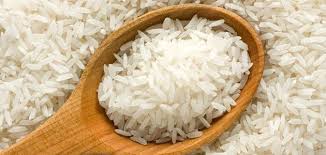 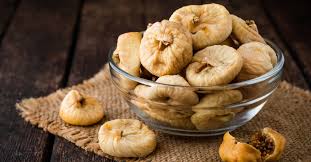 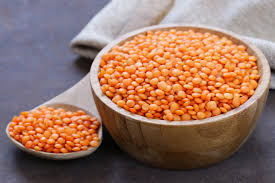 ولا يجزئ خبز لخروجه عن الكيل والادخار.
القائمة.
-[إعطاء الجماعة ما يلزم الواحد وعكسه] :
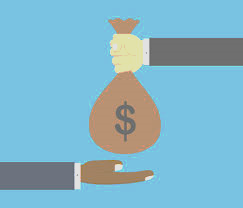 أن يعطي الجماعة من أهل الزكاة ما يلزم الواحد
ويجوز:
وعكسه بأن يعطى الواحد ما على جماعة.
والأفضل أن لا ينقص معطى عن مُدّ بُر أو نصف صاع من غيره.
- وإذا دفعها إلى مستحقها فأخرجها آخذها إلى دافعها أو جمعت الصدقة عند الإمام ففرقها على أهل السهام فعادت إلى إنسان صدقته :
جاز ما لم يكن حيلة.
القائمة.
اختر الإجابة الصحيحة :
-ما لا يعتبر في زكاة الفطر؟
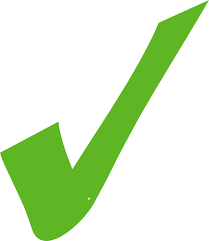 ج. جميع ما سبق.
ب. ملك النصاب.
أ. كونها بعد وجود حوائجه الأصلية.
-يُخرج زكاة الفطر؟
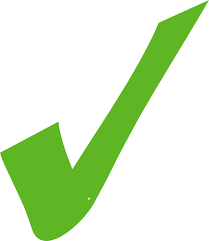 ب. عن نفسه وزوجته.
ج. عن نفسه فقط.
أ. عن نفسه وكل مسلمٍ يمونه.
-زكاة من يشترك في نفقتهم اثنان فأكثر؟
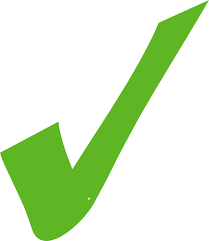 ج. ليس عليهم زكاة
ب. على الشركاء كلٌّ بحسب نفقته
أ. على من ينفق عليهم أكثر
-من أخرج الزكاة عمن لا تلزمه فطرته ؟
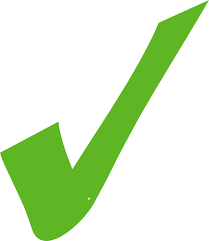 أ. أجزأ مطلقًا.
ج. أجزأ إن كان بإذنه.
ب. لا تجزئ
القائمة.
اختر الإجابة الصحيحة :
- لا يجوز تعجيل زكاة الفطر قبل يوم العيد إلا بليلة ؟
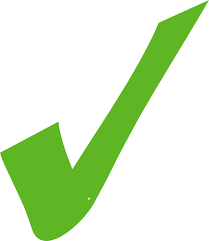 صح
خطأ
-لا تجزئ الزكاة بالخبز لخروجه عن الكيل والادخار؟
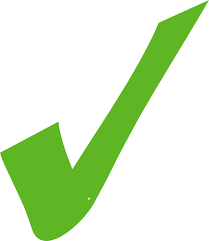 خطأ
صح
-يجوز أن يعطي الجماعة من أهل الزكاة ما يلزم الواحد والعكس؟
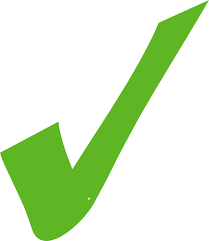 خطأ
صح
-وجود الدين يسقط زكاة الفطر؟
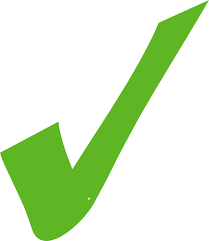 خطأ
صح
القائمة.
-باب إخراج الزكاة-
الرئيسية
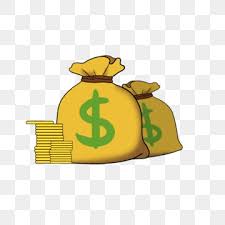 محاور العرض
2.وقت إخراج الزكاة.
1.التطوع بالصدقة لمن وجبت عليه الزكاة.
3.متى يجوز تأخير إخراج الزكاة.
6.حكم النية عند إخراج الزكاة.
5.زكاة مال الصبي والمجنون.
4.أحكام مانع الزكاة .
9.التوكيل في إخراج الزكاة.
8.كيفية إخراج الزكاة.
7.أخذ الزكاة على من وجبت عليه.
12.فإن كان المالك في بلد وماله في بلد آخر.
11.نقل الزكاة إلى مسافة قصر.
10.مكان إخراج الزكاة.
15.شرط تعجيل الزكاة.
13.حكم بعث السعاة زمن الوجوب.
14.حكم تعجيل الزكاة.
17.الأسئلة.
16.مسائل في التعجيل.
-[هل يجوز التطوع بالصدقة لمن وجبت عليه الزكاة]؟
يجوز لمن وجبت عليه الزكاة الصدقة تطوعًا قبل إخراجها.
-[متى تُخرَج الزكاة]؟
ويجب إخراج الزكاة على الفور مع إمكانه كنذر مطلق وكفارة
أن الأمر المطلق يقتضي الفورية، وكما لو طالب بها الساعي؛ 
ولأن حاجة الفقير ناجزة والتأخير مخل بالمقصود وربما أدى إلى الفوات .
العلة :
-[متى يجوز تأخير إخراج الزكاة]؟
للضرر؛ كخوف رجوع ساع على نفسه أو ماله ونحوه.
وله تأخيرها لأشد حاجة وقريب وجار.
ولتعذر إخراجها من المال لغيبة ونحوها.
القائمة.
-فإن منعها؛ أي الزكاة :
أو بخلا -أي ومن منعها بخلا من غير جحد-
جحدا لوجوبها كفرَ عارفٌ بالحكم
وكذا جاهل عرف فعلم وأصر.
-أُخِذت منه فقط قهرا كدين الآدمي ولم يكفر. 
-وعُزِّر إن علم تحريم ذلك.
-وقوتل إن احتيج إليه ووضعها الإمام مواضعها. 
-ولا يكفر بقتاله للإمام.
وكذا جاحد وجوبها ولو لم يمتنع من أدائها
-وأُخِذت الزكاة منه.
- وقُتِل لردته بتكذيبه لله ورسوله بعد أن يستتاب ثلاثا.
ومن ادعى أداءها أو بقاء الحول أو نقص النصاب أو أن ما بيده لغيره ونحوه صُدِّق بلا يمين.
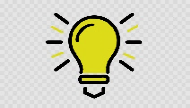 القائمة.
-[زكاة مال الصبي والمجنون]:
وتجب الزكاة في مال صبي ومجنون.
لما تقدم [من العمومات، كقوله «في كل أربعين شاة شاة» .]
العلة:
فيخرجها وليهما في مالهما ؛كصرف نفقة واجبة عليهما.
لأن ذلك حق تدخله النيابة، ولذلك صح التوكيل فيه.
العلة:
-[حكم النية عند إخراج الزكاة]:
ولا يجوز إخراجها -أي الزكاة- إلا بنية من مكلف.
الدليل :
لحديث: «إنما الأعمال بالنيات» ،
وله تقديمها بزمن يسير كصلاة فينوي الزكاة أو الصدقة الواجبة ونحو ذلك
والأولى قرن النية بدفع.
القائمة.
-[هل يجزئ أخذ الزكاة على من وجبت عليه؟]:
وإن تعذر وصول إلى المالك لحبس أو نحوه فأخذها الإمام أو نائبه :
وإذا أخذت منه قهرا:
أجزأت ظاهرًا.
أجزأت ظاهرًا وباطنًا.
-[كيفية إخراج الزكاة]:
والأفضل أن يفرقها بنفسه ليكون على يقين من وصولها إلى مستحقها.
وله دفعها إلى الساعي.
ويسن إظهارها و أن يقول عند دفعها هو -أي: مؤديها- وآخذها ما ورد.
فيقول دافعها: اللهم اجعلها مغنما ولا تجعلها مغرما.
ويقول آخذها: آجرك الله فيما أعطيت، وبارك لك فيما أبقيت، وجعله لك طهورا.
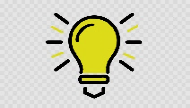 القائمة.
وإن وكل مسلما ثقة جاز.
-[التوكيل في إخراج الزكاة]:
و أجزأت نية موكل مع قرب وإلا نوى موكل عند دفع لوكيل، ووكيل عند دفع لفقير.
- ومع عدم عادته :
- ومن علم أهلية آخذ:
لا يجزئه الدفع له إلا إن أعلمه.
كُرِهَ إعلامه بها
والأفضل إخراج زكاة كل مال في فقراء بلده.
-[مكان إخراج الزكاة]:
ويجوز نقلها إلى دون مسافة قصر من بلد المال.
ولا يجوز نقلها مطلقا إلى ما تقصر فيه الصلاة.
لأنه في حكم بلد واحد.
العلة:
لقوله - صلى الله عليه وسلم - لمعاذ لما بعثه لليمن: «أعلمهم أن الله قد افترض عليهم صدقة تؤخذ من أغنيائهم فترد على فقرائهم»
الدليل:
بخلاف نذر وكفارة ووصية مطلقة.
القائمة.
-[نقل الزكاة إلى مسافة قصر] :
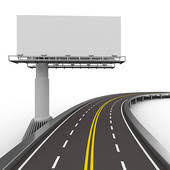 إلا أن يكون المال في بلد أو مكان لا فقراء فيه :
فإن فعل -أي نقلها- إلى مسافة قصر :
أجـــــــزأت
فيفرقها في أقرب البلاد إليه.
لأنه دفع الحق إلى مستحقه فبرئ من عهدته ويأثم.
العلة:
لأنهم أولى، وعليه مؤونة نقل ودفع وكَيْل ووزن.
العلة:
-فإن كان المالك في بلد وماله في بلد آخر:
أخرج زكاة المال في بلده؛ أي بلد به المال كل الحول أو أكثره دون ما نقص عن ذلك.
وأخرج فطرته في بلد هو فيه، وإن لم يكن له به مال.
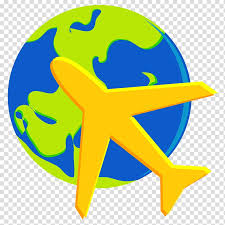 لأن الفطرة إنما تتعلق بالبدن كما تقدم [أي من قوله: ومن وجبت عليه فطرة غيره، أخرجها مع فطرته، مكان نفسه].
العلة:
لأن الأطماع إنما تتعلق به غالبا بمضي زمن الوجوب أو ما قاربه.
العلة:
القائمة.
-[حكم بعث السعاة زمن الوجوب] :
ويجب على الإمام بعث السعاة قرب زمن الوجوب لقبض زكاة المال الظاهر كالسائمة والزرع والثمار.
الدليل:
لفعله - صلى الله عليه وسلم - وفعل الخلفاء - رضي الله عنهم - بعده.
-[حكم تعجيل الزكاة] :
ويجوز تعجيل الزكاة لحولين فأقل.
لما روى أبو عبيدة في " الأموال "بإسناده عن علي «أن النبي - صلى الله عليه وسلم - تعجل من العباس صدقة سنتين» ، ويعضده رواية مسلم: «فهي علي ومثلها»
الدليل:
-[شرط تعجيل الزكاة] :
وإنما يجوز تعجيلها إذا كَمُلَ النصاب ، لا عما يستفيده.
القائمة.
-[مسائل في التعجيل]:
وإذا تم الحول والنصاب ناقص قدر ما عجله صح وأجزأه.
لأن المعجل كالموجود في ملكه
العلة:
فلو عجل عن مائتي شاة شاتين فنتجت عند الحول سخلة لزمته ثالثة.
وإن مات قابض معجلة أو استغنى قبل الحول أجزأت.
لا إن دفعها إلى من يعلم غناه فافتقر؛ اعتبارًا بحال الدفع.
ولا يستحب تعجيل الزكاة، ولمن أخذ الساعي منه زيادة أن يعتد بها من قابلة،
 قال الموفق: إن نوى التعجيل.
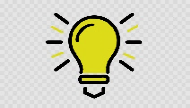 القائمة.
اختر الإجابة الصحيحة :
-حكم زكاة مال الصبي والمجنون؟
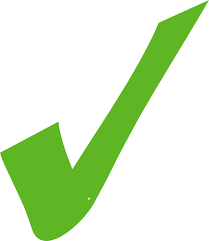 ب. تجب في مالهما.
ج. تجب في مال الصبي فقط.
أ. ليس فيها زكاة
-والأفضل في إخراج الزكاة؟
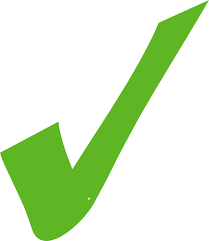 ب. أن يدفعها إلى من يخرجها.
أ. أن يفرقها بنفسه.
ج. لا يجوز دفعها للساعي بل يفرقها بنفسه.
-التوكيل في إخراج الزكاة؟
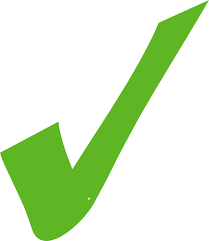 ج. غير جائز.
أ. جائز مطلقًا
ب. جائز إن وكّل مسلمًا ثقة
- حكم تعجيل الزكاة ؟
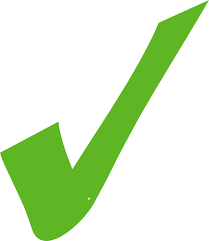 أ. غير جائز.
ج. جائز لحولين فأقل.
ب. جائز لحول واحد فأقل.
القائمة.
اختر الإجابة الصحيحة :
- يجوز تعجيل الزكاة إذا كمل النصاب ؟
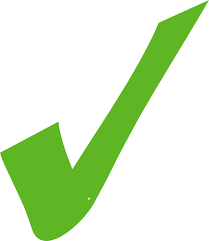 صح
خطأ
-لا يجزئ نقل الزكاة إلى مسافة قصر بل يخرجها في بلده ؟
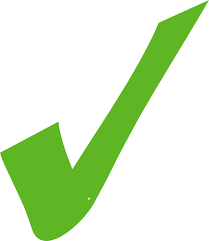 خطأ
صح
-إن كان المالك في بلد وماله في بلد آخر أخرج فطرته في البلد الذي فيه المال؟
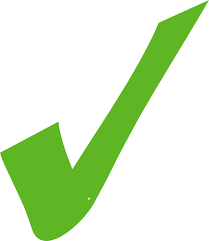 خطأ
صح
- من منع الزكاة جحدا لوجوبها كفر عارف بالحكم؟
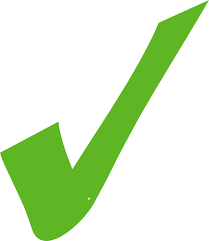 خطأ
صح
القائمة.
-باب أهل الزكاة-
الرئيسية
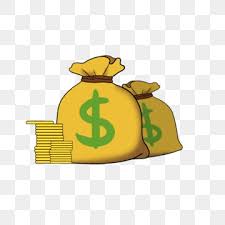 محاور العرض
3. العاملون عليها والمؤلفة قلوبهم.
1.أصناف أهل الزكاة الثمانية.
2.الفقراء والمساكين.
6. في سبيل الله.
5. الغارمين.
4.الرقاب.
9.دفع الزكاة إلى صنف واحد.
8. ما فضل من الزكاة لدى الأصناف الثمانية.
7. ابن السبيل.
11.فصل في الذين لا تجوز لهم الصدقة.
12.أهلية المُعطى.
10.دفع الزكاة إلى إنسان واحد، والأولى بأخذها.
14.فيمَ تُسنّ الصدقة.
15.الحكم فيما إذا ترتب الضرر من الصدقة.
13.حكم صدقة التطوع، وأفضل أوقاتها.
16.من أراد الصدقة بماله كله.
17.الأسئلة.
الدليل:
-[أهل الزكاة] ثمانية أصناف :
لقوله تعالى: {إنما الصدقات للفقراء والمساكين} [التوبة: 60] ... الآية.
لا يجوز صرفها إلى غيرهم من بناء المساجد والقناطر وسد البثوق وتكفين الموتى ووقف المصاحف وغيرها من جهات الخير.
والثاني: المساكين
أحدهم: الفقراء
الذين يجدون أكثرها؛ أي أكثر الكفاية 
أو نصفها.
وهم أشد حاجة من المساكين؛ لأن الله بدأ بهم وإنما يبدأ بالأهم فالأهم
فيعطى الصنفان تمام كفايتهما مع عائلتهما سنة، ومن ملك ولو من أثمان ما لا يقوم بكفايته فليس بغني.
فهم : من لا يجدون شيئا من الكفاية أو يجدون بعض الكفاية أي دون نصفها.
وإن تفرغ قادر على التكسب للعلم 
لا للعبادة وتعذر الجمع: أعطي.
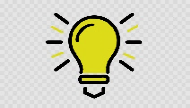 القائمة.
الصنف الرابع: المؤلفة قلوبهم
والثالث: العاملون عليها
جمع مؤلف، وهو السيد المطاع في عشيرته ممن يرجى إسلامه، أو كف شرّه، أو يرجى بعطيته قوة إيمانه، أو إسلام نظيره، أو جبايتها ممن لا يعطيها، أو دفع عن المسلمين.
وهم: السعاة الذين يبعثهم الإمام لأخذ الزكاة من أربابها، كـ جُباتها وحفاظها وكتابها وقسامها.
وشرط كونه: مكلفًا مسلمًا أمينًا كافيًا من غير ذوي القربى
ويعطى ما يحصل به التأليف عند الحاجة فقط.
ويعطى قدر أجرته منها ولو غنيا.
فترك عمر وعثمان وعلي إعطاءهم لعدم الحاجة إليه في خلافتهم لا لسقوط سهمهم.
الدليل:
ويجوز كون حاملها وراعيها ممن منع منها.
فإن تعذر الصرف إليهم رد على بقية الأصناف.
القائمة.
الخامس: الرقاب
وهم المكاتبون.
فيعطى المكاتب وفاء دينه لعجزه عن وفاء ما عليه ولو مع قدرته على التكسب، ولو قبل حلول نجم.
ويجوز أن يشتري منها رقبة لا تعتق عليه فيعتقها
لقول ابن عباس.
الدليل:
ويجوز أن يفك منها الأسير المسلم
لأن فيه فك رقبة من الأسر لا أن يعتق قنه أو مكاتبه عنها.
العلة:
القائمة.
السادس: الغارم ، وهو نوعان :
أحدهما: غارم لإصلاح ذات البين.
أي الوصل بأن يقع بين جماعة عظيمة كقبيلتين أو أهل قريتين تشاجرا في دماء وأموال ويحدث بسببها الشحناء والعداوة فيتوسط الرجل بالصلح بينهما، ويلتزم في ذمته مالا عوضا عما بينهم ليطفئ الثائرة.
فجاء الشرع بإباحة المسألة فيها وجعل لهم نصيبا من الصدقة، ولو مع غنى إن لم يدفع من ماله.
فهذا قد أتى معروفا عظيما فكان من المعروف حمله عنه من الصدقة
العلة: لئلا يجحف ذلك بسادات القوم المصلحين أو يوهن عزائمهم.
النوع الثاني: ما أشير إليه بقوله: أو تدين لنفسه في شراء من كفار أو مباح أو محرم وتاب مع الفقر .
*وإن دفع إلى الغارم لفقره جاز أن يقضي منه دينه.
ويُعطى وفاء دينه ولو لله، ولا يجوز له صرفه في غيره ولو فقيرا
القائمة.
السابع: في سبيل الله
وهم الغزاة المتطوعة، أي: الذين لا ديوان لهم، أو لهم دون ما يكفيهم.
فيُعطى ما يكفيه لغزوه ولو غنيا.
ويجزئ أن يعطى منها لحج فرض فقير وعمرته.
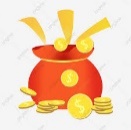 لا أن يشتري منها فرسا يحبسها أو عقارا يقفه على الغزاة،
وإن لم يغز ردّ ما أخذه.
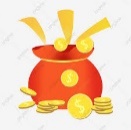 -نقل عبد الله : إذا خرج في سبيل الله أكل من الصدقة.
القائمة.
الثامن: ابن السبيل
وهو المسافر المنقطع به، أي: بسفره المباح أو المحرم إذا تاب، دون المنشئ للسفر من بلده إلى غيرها لأنه ليس في سبيل الله.
لأن السبيل هي الطريق فسمي من لزمها ابن السبيل كما يقال: ولد الليل لمن يكثر خروجه فيه، وابن الماء نظيره لملازمته له.
العلة:
فيُعطى ابن السبيل ما يوصله إلى بلده ولو وجد مقرضا، 
وإن قصد بلدا واحتاج قبل وصوله إليها أعطي ما يصل به إلى البلد الذي قصده، وما يرجع به إلى بلده.
القائمة.
-[ما فضل من الزكاة لدى الأصناف الثمانية]:
وإن فضل مع ابن السبيل أو غاز أو غارم أو مكاتب شيء : ردّه
وغيرهم يتصرف بما شاء لملكه له مستقرا.
-ومن كان ذا عيال:
أخذ ما يكفيهم
لأن كل واحد من عائلته مقصود دفع حاجته.
العلة:
ويُصدَّق من ادعى عيالا أو فقرا ولم يعرف بغنى.
القائمة.
-[دفع الزكاة إلى صنف واحد]:
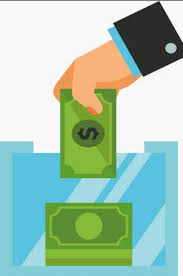 ويجوز صرفها، أي: الزكاة إلى صنف واحد
لقوله تعالى: {وإن تخفوها وتؤتوها الفقراء فهو خير لكم} [البقرة: 271] 
ولحديث معاذ حين بعثه النبي - صلى الله عليه وسلم - إلى اليمن فقال: «أعلمهم أن الله قد فرض عليهم صدقة تؤخذ من أغنيائهم فترد على فقرائهم» متفق عليه، فلم يذكر في الآية والخبر إلا صنف واحد.
الدليل:
القائمة.
-[دفع الزكاة إلى إنسان واحد]:
ويجزئ الاقتصار على إنسان واحد ولو غريمه أو مكاتبه إن لم يكن حيلة.
لأنه - صلى الله عليه وسلم - «أمر بني زريق بدفع صدقتهم إلى سلمة بن صخر» . وقال لقبيصة: «أقم يا قبيصة حتى تأتينا الصدقة فنأمر لك بها» .
الدليل:
-[الأولى بأخذ الزكاة]:
ويسن دفعها إلى أقاربه الذين لا تلزمه مؤونتهم، كخاله وخالته على قدر حاجتهم، الأقرب فالأقرب
لقوله - صلى الله عليه وسلم -: «صدقتك على ذي القرابة صدقة وصلة» .
الدليل:
القائمة.
-فصل في الذين لا يجوز لهم الصدقة-
الرئيسية
-الذين لا تجوز لهم الصدقة:
1-ولا يجزئ أن تدفع إلى هاشمي
أي من ينسب إلى هاشم بأن يكون من سلالته فدخل فيهم آل عباس وآل علي وآل جعفر وآل عقيل وآل الحارث بن عبد المطلب وآل أبي لهب.
لقوله - صلى الله عليه وسلم -: «إن الصدقة لا تنبغي لآل محمد إنما هي أوساخ الناس» أخرجه مسلم
الدليل :
لكن تجزئ إليه إن كان غازيا أو غارما لإصلاح ذات البين أو مؤلفا.
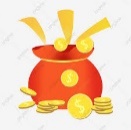 القائمة.
-الذين لا تجوز لهم الصدقة:
2-ولا إلى مُطّلِبي
لمشاركتهم لبني هاشم في الخمس،
العلة:
اختاره القاضي وأصحابه وصححه ابن المنجى ، وجزم به في الوجيز وغيره.
والأصح تجزئ إليهم اختاره الخرقي والشيخان وغيرهم.
لأن آية الأصناف وغيرها من العمومات تتناولهم، ومشاركتهم لبني هاشم في الخمس ليس لمجرد قرابتهم بدليل أن بني نوفل وبني عبد شمس مثلهم، ولم يعطوا شيئا من الخمس إنما شاركوهم بالنصرة مع القرابة، كما أشار إليه - صلى الله عليه وسلم - بقوله: «لم يفارقوني في جاهلية ولا إسلام» والنصرة لا تقتضي حرمان الزكاة.
العلة:
القائمة.
-الذين لا تجوز لهم الصدقة:
3-ولا إلى مواليهما
لقوله - صلى الله عليه وسلم -: «وإن مولى القوم منهم» رواه أبو داود والنسائي والترمذي وصححه
الدليل:
ولكن على الأصح تجزئ إلى موالي بني المطلب كإليهم.
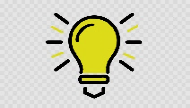 ولكل أخذ صدقة تطوع ووصية أو نذر لفقر لا كفارة.
4- ولا إلى فقيرة تحت غني منفق.
لاستغنائه بذلك.
5- ولا إلى فقير ينفق عليه من وجبت عليه نفقته من أقاربه
القائمة.
أي ولده وإن سفل من ولد الابن أو ولد البنت،
6- ولا إلى فرعه
كأبيه وأمه وجده وجدته من قبلهما وإن علوا.
7- ولا إلى أصله
إلا أن يكونوا عمالا أو مؤلفين أو غزاة أو غارمين لذات بين.
*ما لم يكن عاملا، أو غازيا، أو مؤلفا، أو مكاتبا، أو ابن سبيل، أو غارما لإصلاح ذات بين.
8- ولا يجزئ أيضا إلى سائر من تلزمه نفقته
وتجزئ إلى من تبرع بنفقته بضمه إلى عياله 
أو تعذرت نفقته من زوج أو قريب بنحو غيبة أو امتناع.
9- ولا تجزئ إلى عبد كامل رق غير عامل أو مكاتب.
10-ولا إلى زوج فلا يجزئها دفع زكاتها إليه ولا بالعكس.
وتجزئ إلى ذوي أرحامه من غير عمودي النسب.
القائمة.
-[أهلية المُعطى]:
-بأن دفعها لغير أهلها ظانا أنه أهلها :
-إن أعطاها لمن ظنه غير أهل لأخذها فبان أهلاً:
لم تجزئه
لم تجزئه
أو بالعكس
العلة:
لأنه لا يخفى حاله غالبا وكدين الآدمي
العلة:
لعدم جزمه بنية الزكاة حال دفعها لمن ظنه غير أهل لها
فتجزئه
إلا إذا دفعها لغني ظنه فقيرا :
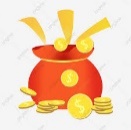 الدليل :
لأن النبي - صلى الله عليه وسلم - أعطى الرجلين الجلدين، وقال: «إن شئتما أعطيتكما منها ولا حظ فيها لغني ولا لقوي مكتسب» .
القائمة.
وصدقة التطوع مستحبة
-[حكم صدقة التطوع]:
حث الله عليها في كتابه العزيز في آيات كثيرة، 
وقال - صلى الله عليه وسلم -: «إن الصدقة لتطفئ غضب الرب وتدفع ميتة السوء» رواه الترمذي وحسنه،
الدليل:
-[أفضل وقت لصدقة التطوع]:
لقول ابن عباس: «كان رسول الله - صلى الله عليه وسلم - أجود الناس وكان أجود ما يكون في رمضان حين يلقاه جبريل» .... " الحديث، متفق عليه
وهي في رمضان وكل زمان ومكان فاضل كالعشر والحرمين أفضل.
وفي أوقات الحاجات أفضل.
لقوله تعالى: {يتيما ذا مقربة} [البلد: 15] {أو مسكينا ذا متربة} [البلد: 16] 
ولقوله - صلى الله عليه وسلم -: «الصدقة على المساكين صدقة وعلى ذي رحم اثنتان صدقة وصلة».
وكذا على ذي رحم لا سيما مع عداوة وجار.
القائمة.
وتسن الصدقة بالفاضل عن كفايته وكفاية من يمونه.
-[فيمَ تُسنّ الصدقة؟]:
لقوله - صلى الله عليه وسلم -: «اليد العليا خير من اليد السفلى، وابدأ بمن تعول، وخير الصدقة عن ظهر غنى» متفق عليه.
الدليل:
-[الحكم فيما إذا ترتب الضرر من الصدقة]:
وكذا لو أضر بنفسه أو غريمه أو كفيله.
ويأثم من تصدق بما ينقصها أي ينقص مؤونة تلزمه.
لقوله - صلى الله عليه وسلم -: «كفي بالمرء إثما أن يضيع من يقوت»
الدليل:
القائمة.
-[من أراد الصدقة بماله كله]:
وكذا لو كان وحده ويعلم من نفسه حسن التوكل والصبر على المسألة وإلا حرم.
ومن أراد الصدقة بماله كله وله عائلة لهم كفاية أو يكفيهم بمكسبه فله ذلك .
لقصة الصديق.
الدليل:
القائمة.
اختر الإجابة الصحيحة :
-من الأصناف الثمانية :في سبيل الله ويعطى من الزكاة ؟
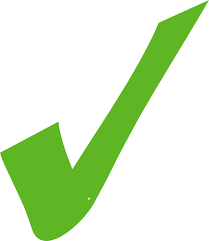 ج. جميع ما سبق.
ب. لحج فرض فقير وعمرته.
أ. ما يكفيه لغزوه ولو غنيا.
-إن فضل مع ابن السبيل شيء من الزكاة ؟
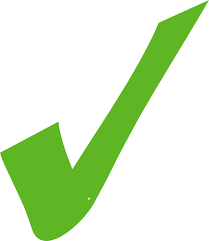 ب. يتصرف فيه بما شاء
ج. ليس لابن السبيل زكاة
أ. ردّهـ.
-يكون دفع الزكاة ؟
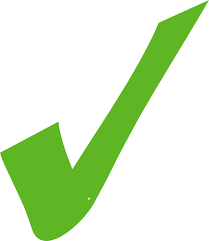 ج. يجب دفعها إلى جميع الأصناف
ب. إلى صنف واحد جوازًا
أ. إلى صنف واحد وجوبًا
-من أراد الصدقة بماله كله؟
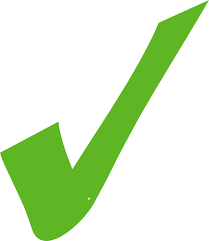 ب. يجوز إن علم من نفسه حسن التوكل والصبر على المسألة
أ. لا يجوز مطلقًا
ج. يجوز مطلقًا.
القائمة.
اختر الإجابة الصحيحة :
-يجوز صرف الزكاة إلى غير الأصناف الثمانية كصرفها في بناء المساجد وتكفين الموتى؟
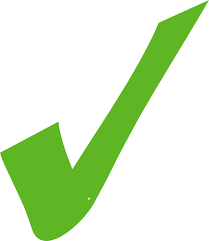 صح
خطأ
-ويعطى العاملون عليها من الزكاة قدر أجرتهم منها في حال فقرهم فقط؟
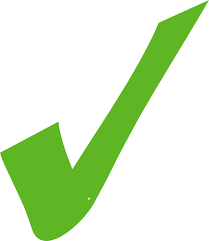 خطأ
صح
-صدقة التطوع في رمضان وكل زمان ومكان فاضل كالعشر والحرمين أفضل؟
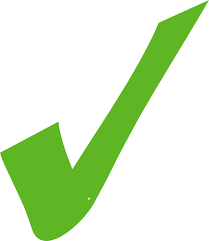 خطأ
صح
-لا يجزئ أن تدفع الزكاة إلى هاشمي ؟
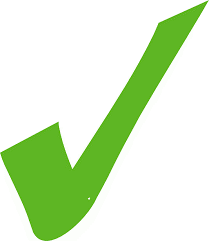 خطأ
صح
القائمة.
المراجـــع المســاندة:
-زكاة الزروع والثمار:
-زكاة بهيمة الأنعام:
-شرح لكتاب الزكاة:
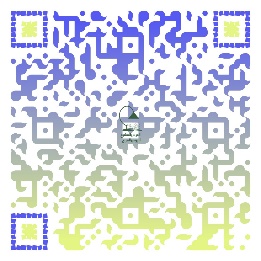 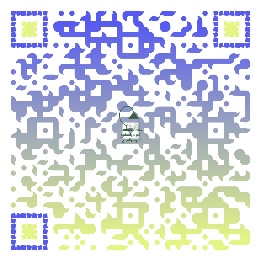 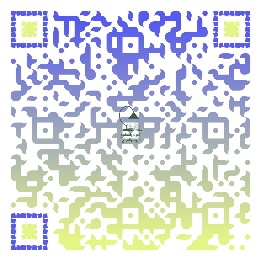 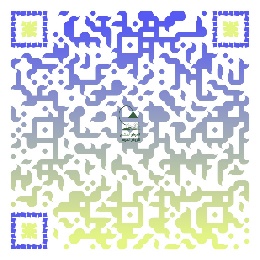 -زكاة الفطر:
-زكاة الحلي:
-زكاة النقدين:
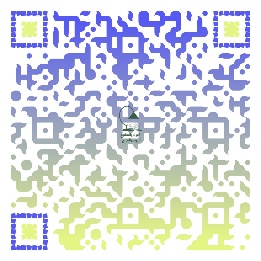 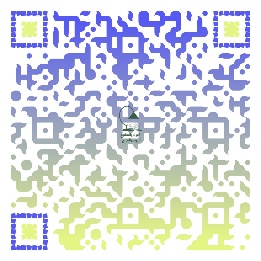 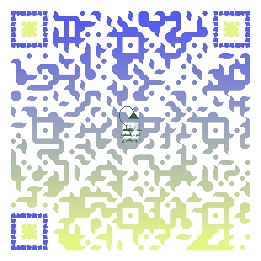 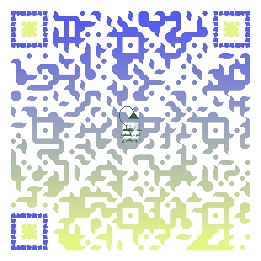 الرئيسية